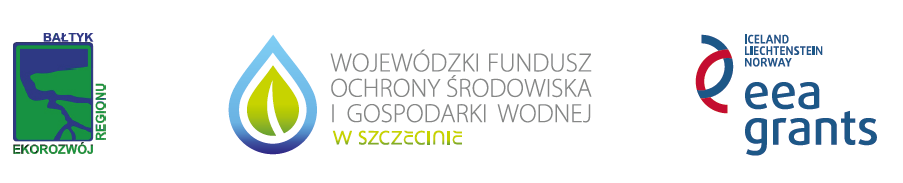 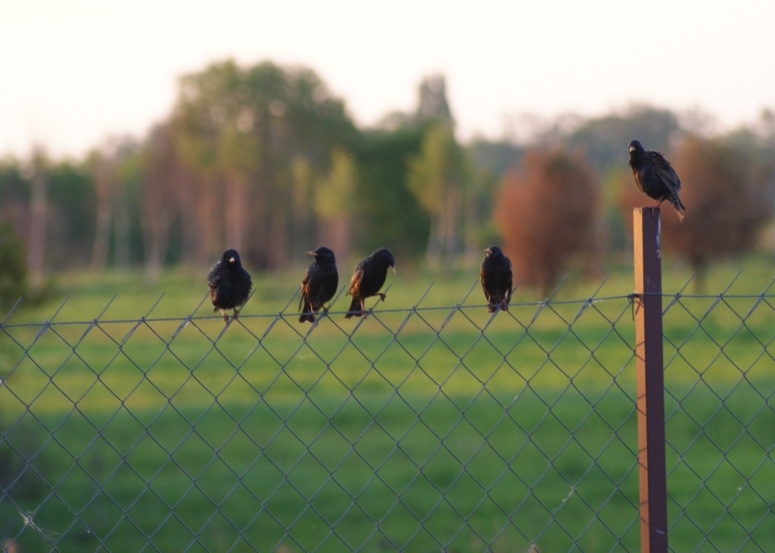 „Ochrona różnorodności biologicznej                i ekosystemów na terenie Dorzecza Parsęty poprzez edukację dzieci                          i młodzieży”
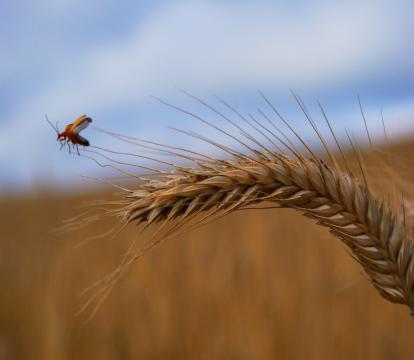 Wyniki konkursów
„Bioróżnorodność wokół nas” oraz                                                     „Żyj, poznawaj, rozwijaj się – chroń bioróżnorodność”
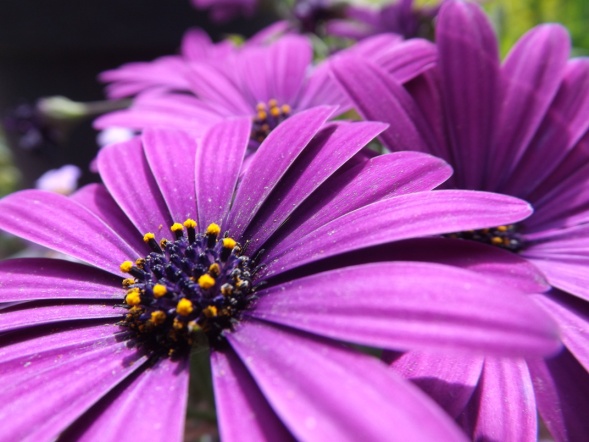 Karlino, 18.12.2015 r.
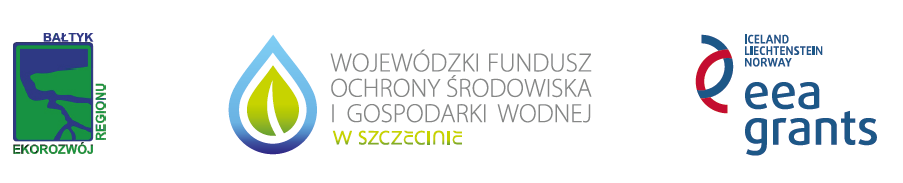 Projekt 
„Ochrona różnorodności biologicznej                             i ekosystemów na terenie Dorzecza Parsęty poprzez edukację dzieci i młodzieży”  
zakładał przeprowadzenie dwóch konkursów.  
Jeden fotograficzny pn. „Bioróżnorodność wokół nas” skierowany został do uczniów szkół podstawowych i gimnazjum, 
drugi do nauczycieli na najlepszy scenariusz zajęć z wykorzystaniem elementów bioróżnorodności „Żyj, poznawaj, rozwijaj się – chroń bioróżnorodność”
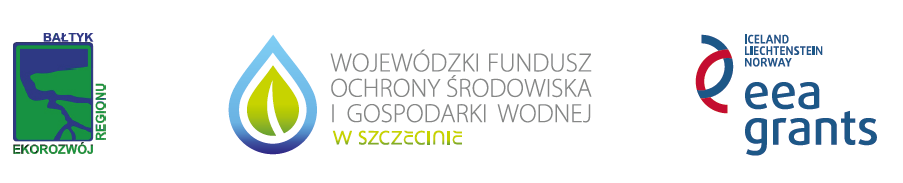 Konkurs fotograficzny „Bioróżnorodność wokół nas” 

skierowany został do uczniów szkół podstawowych i gimnazjum. Celem konkursu było zachęcenie uczniów do poznania przyrody i zachodzących w niej zjawisk oraz uwrażliwienie dzieci i młodzieży na kwestie związane z zagrożoną dziś bioróżnorodnością. 

Konkurs skierowany był do uczniów szkół z województwa zachodniopomorskiego w trzech kategoriach wiekowych: I-III, IV-VI szkoły podstawowej oraz gimnazjum.
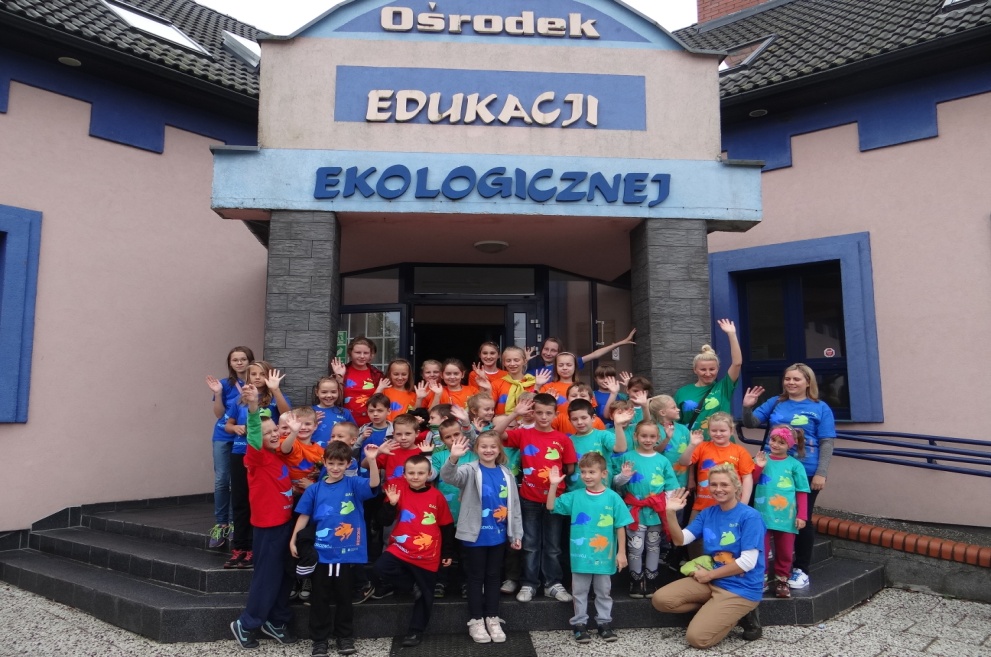 Prace na konkurs przysłało 445 uczniów!!

Z nadesłanych prac wyłoniono cztery pierwsze miejsca oraz sześć wyróżnień w każdej kategorii wiekowej.
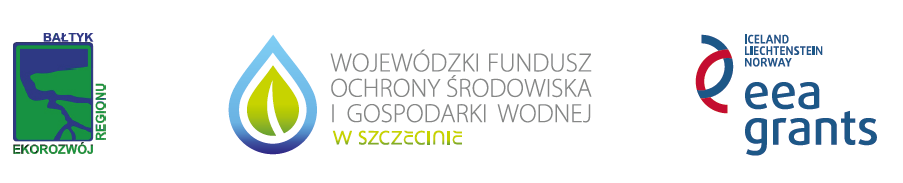 Przyznane nagrody w kategorii wiekowej I-III szkoły podstawowej
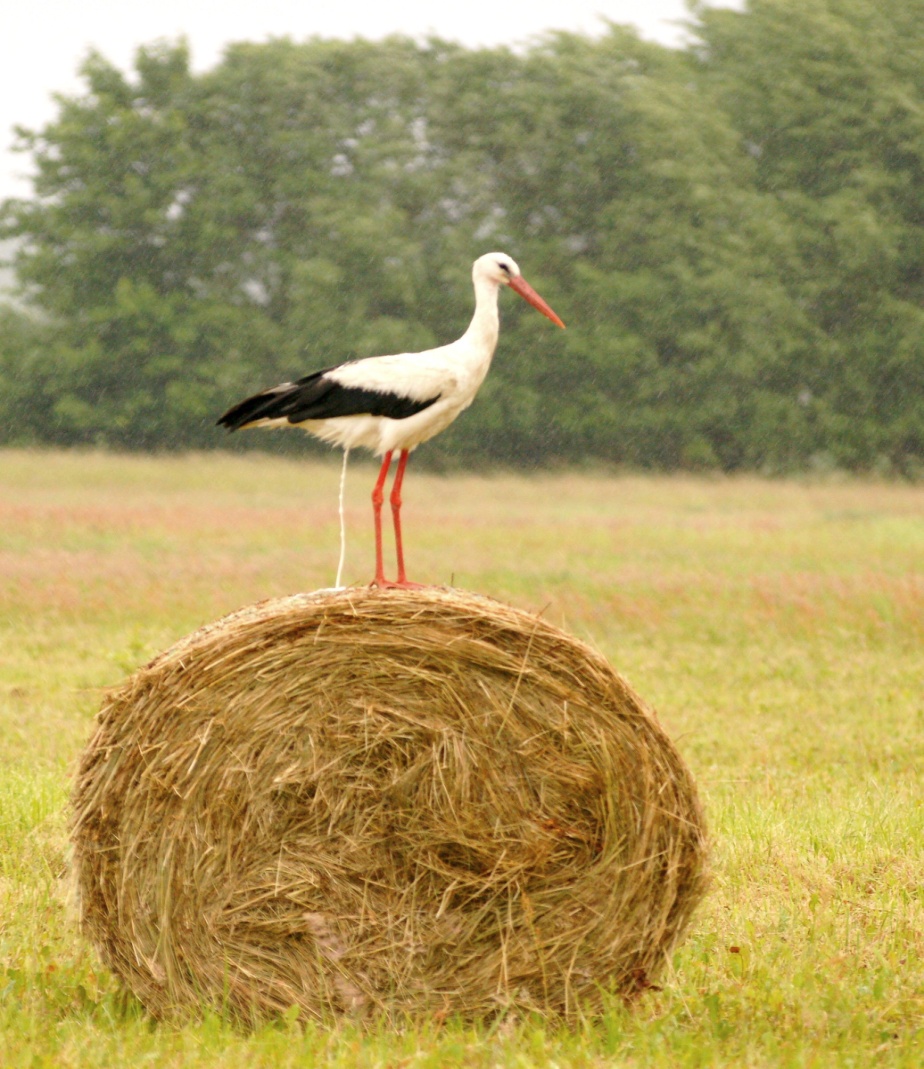 Wyróżnienie zostało przyznane
Oliwii Klauzińskiej 
ze Szkoły Podstawowej nr 4 im. Mikołaja Kopernika                           w Białogardzie 
za zdjęcie pn. „Nawozik”
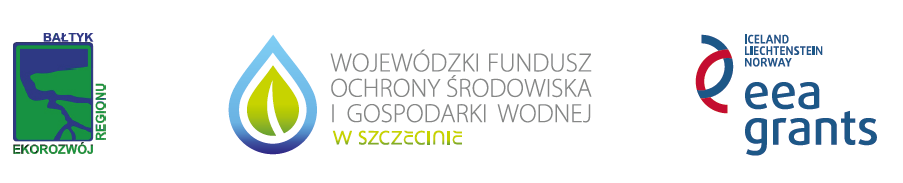 Przyznane nagrody w kategorii wiekowej I-III szkoły podstawowej
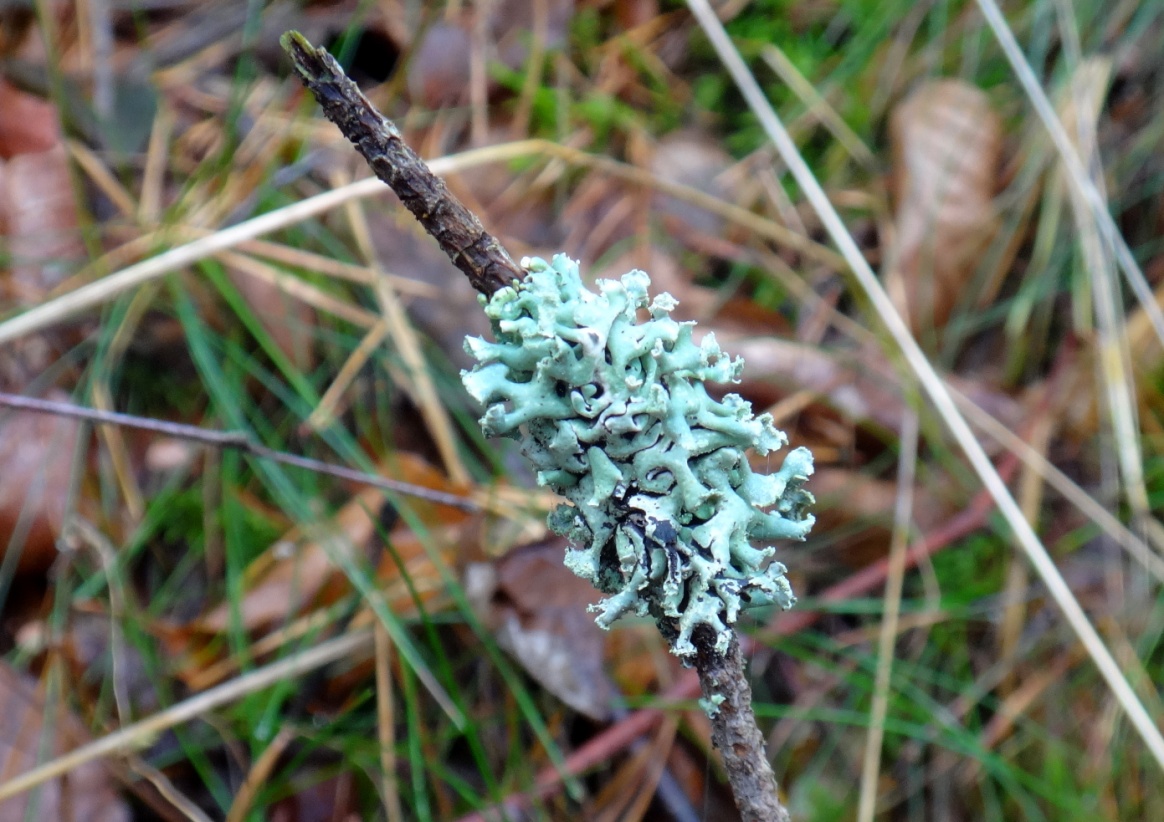 Wyróżnienie zostało przyznane
Ameli Kleist 
ze Szkoły Podstawowej              z Oddziałami Integracyjnymi w Gościnie 
za zdjęcie pn. „Założyłam dziś falbanki”
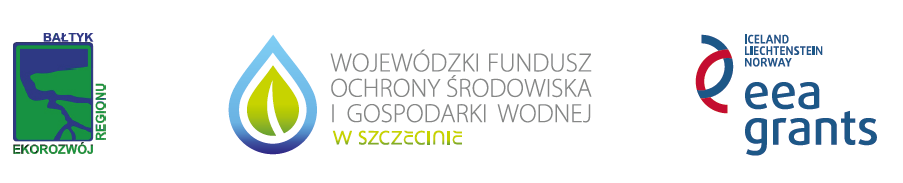 Przyznane nagrody w kategorii wiekowej I-III szkoły podstawowej
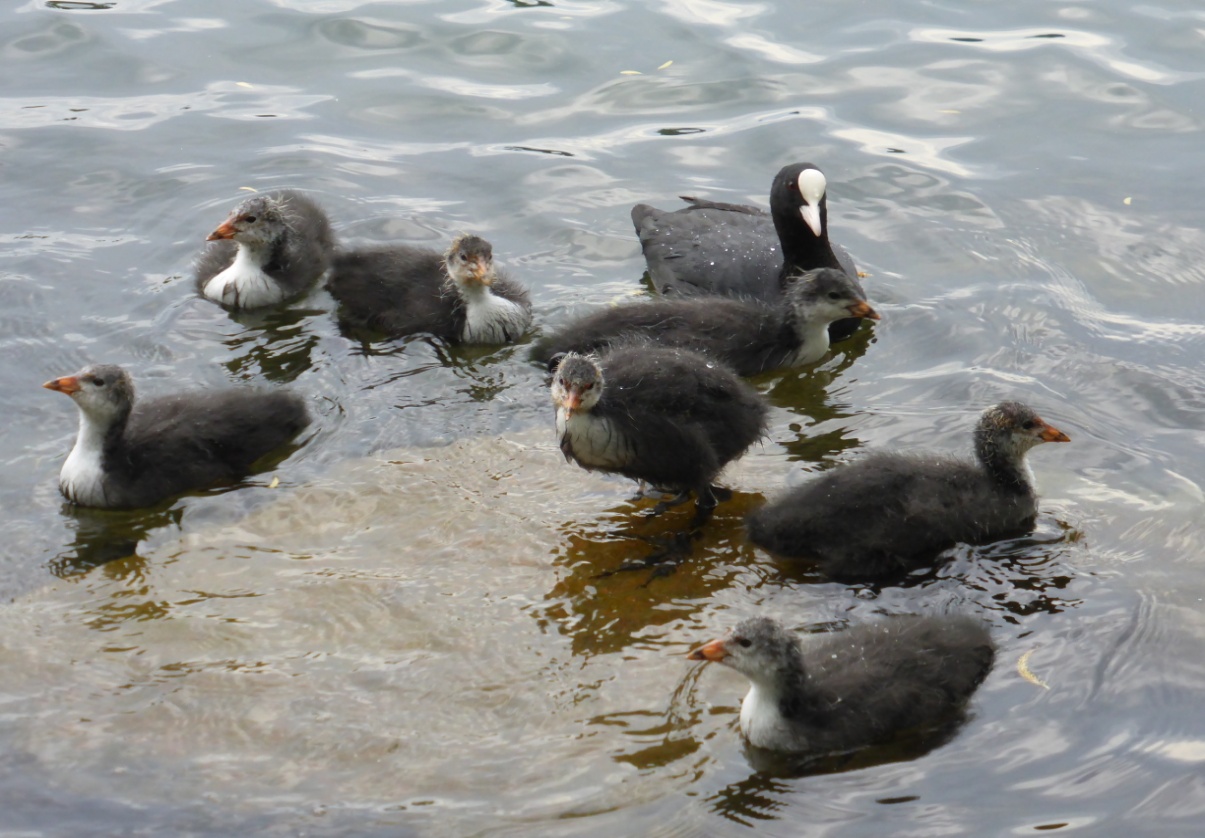 Wyróżnienie zostało przyznane
Lenie Wojcieszczuk  ze Szkoły Podstawowej nr 3   im. Bolesława Krzywoustego                   w Białogardzie 
za zdjęcie pn. „Łyski”
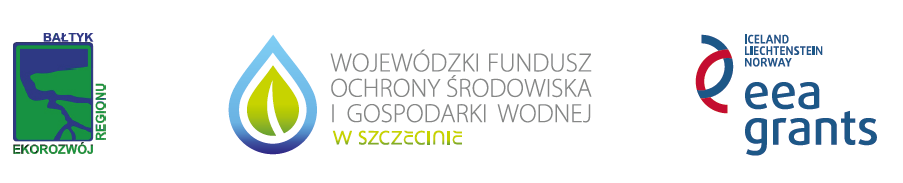 Przyznane nagrody w kategorii wiekowej I-III szkoły podstawowej
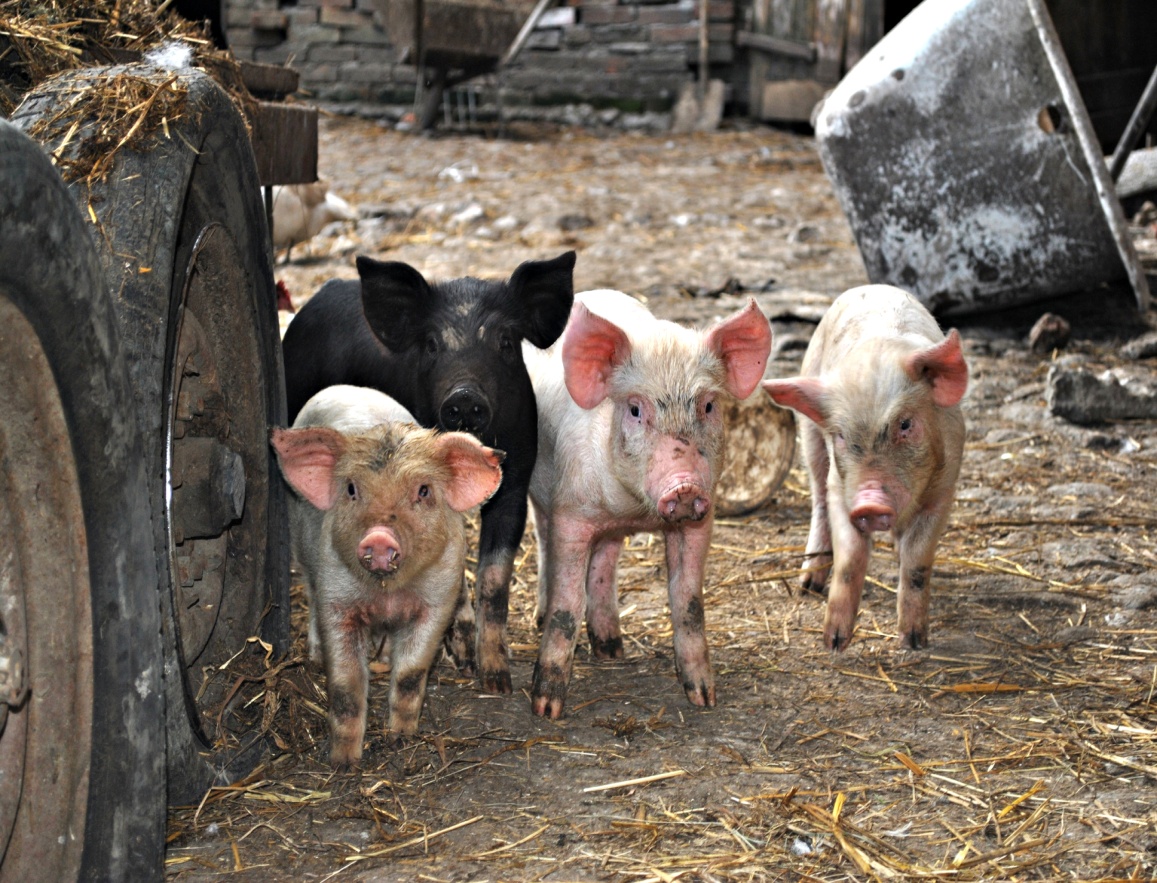 Wyróżnienie zostało przyznane
Mai Markowskiej ze Szkoły Podstawowej nr 3 im. Bolesława Krzywoustego                    w Białogardzie  
za zdjęcie pn. „Świnki”
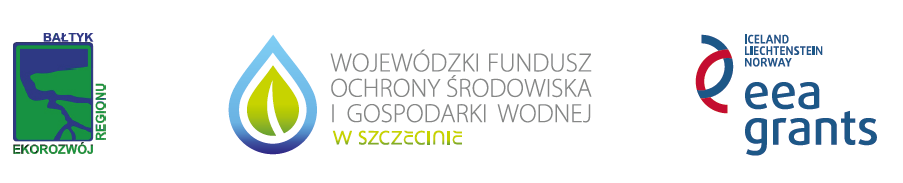 Przyznane nagrody w kategorii wiekowej I-III szkoły podstawowej
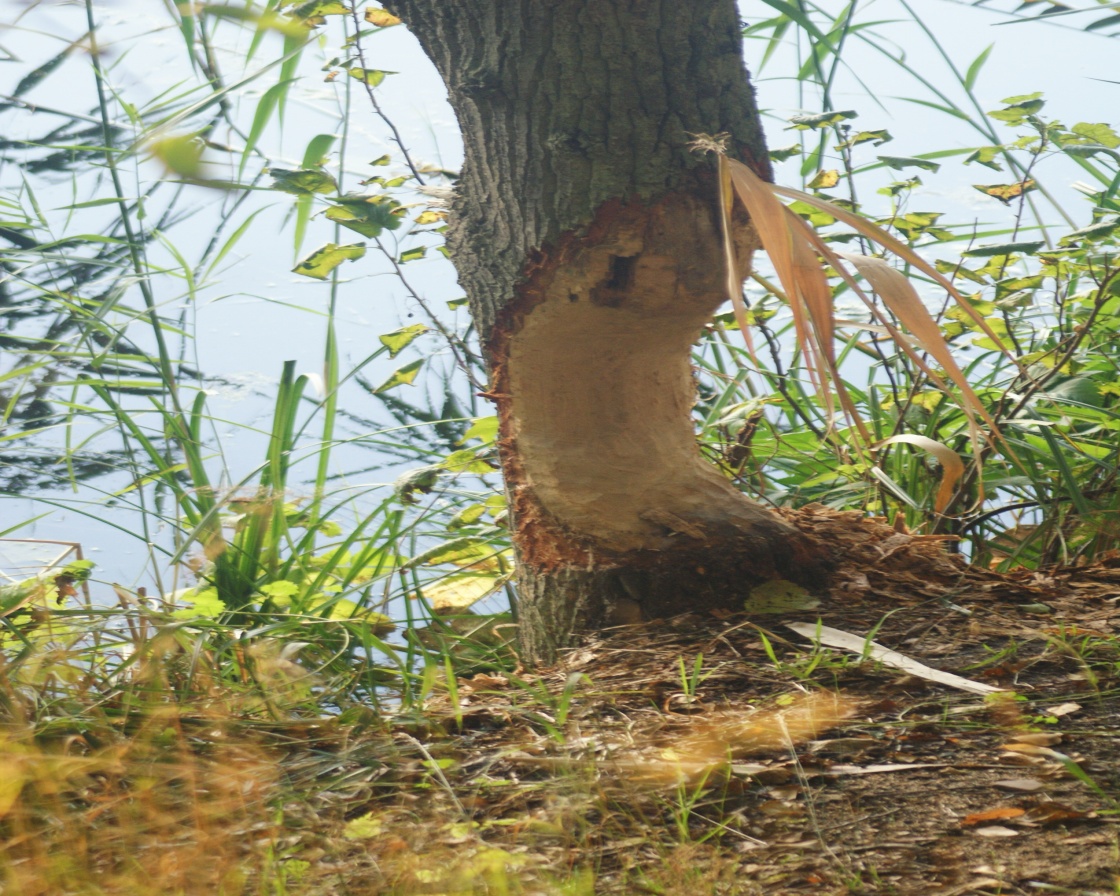 Wyróżnienie zostało przyznane
Kalinie Kołodziej ze Szkoły Podstawowej nr 4 im. Mikołaja  Kopernika                           w Białogardzie 
za zdjęcie pn. „To sprawka bobra”
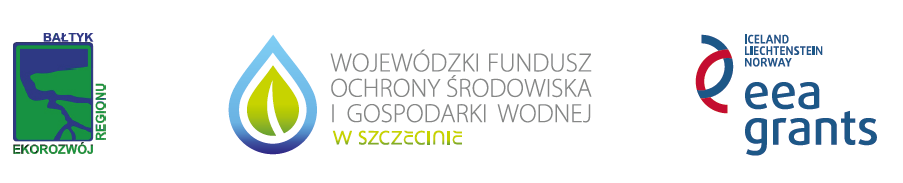 Przyznane nagrody w kategorii wiekowej I-III szkoły podstawowej
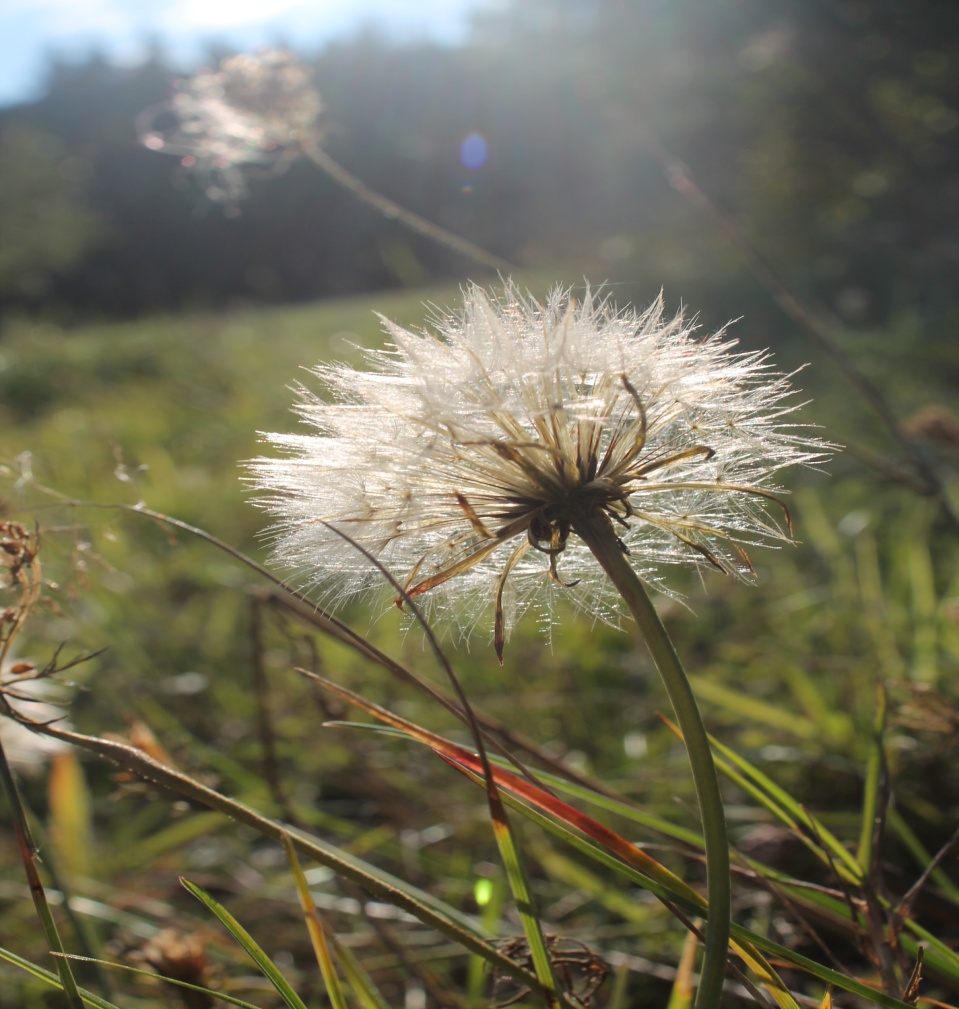 Wyróżnienie zostało przyznane
Antoninie Piątek 
ze Szkoły Podstawowej nr 4 im. Mikołaja Kopernika w Białogardzie 
za zdjęcie pn. „Samotny dmuchawiec”
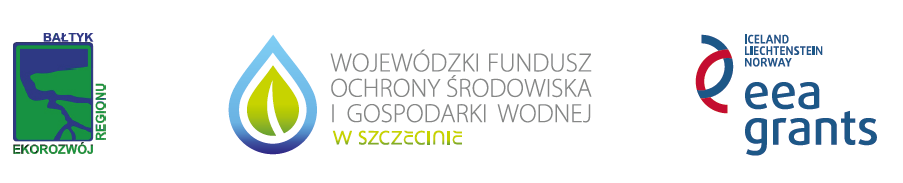 Przyznane nagrody w kategorii wiekowej I-III szkoły podstawowej
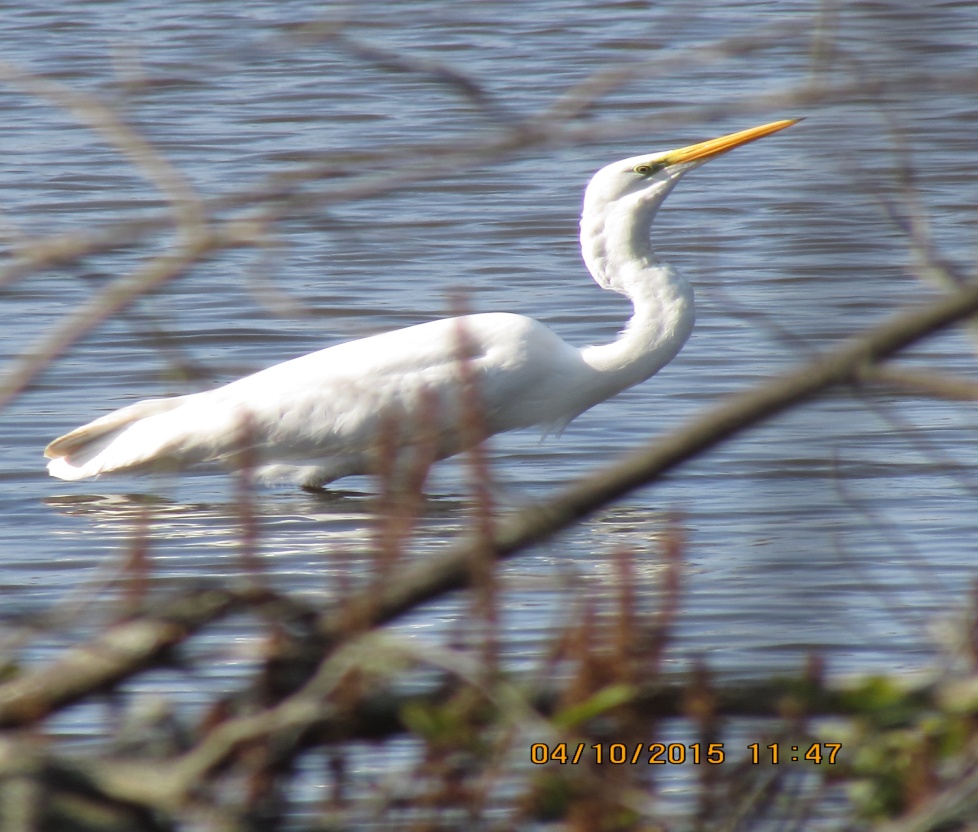 IV miejsce w najmłodszej kategorii wiekowej zajęła Nikola Pączek 
ze Szkoły Podstawowej                  im. Marii Konopnickiej                     w Ustroniu Morskim  
za zdjęcie pn. „Dostojna czapla”
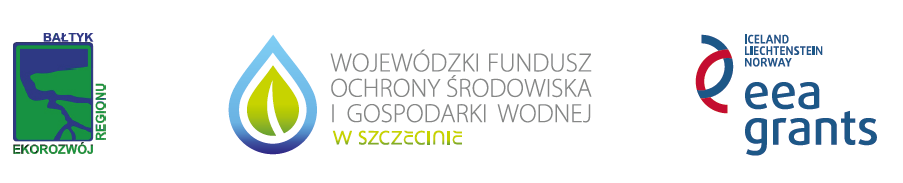 Przyznane nagrody w kategorii wiekowej I-III szkoły podstawowej
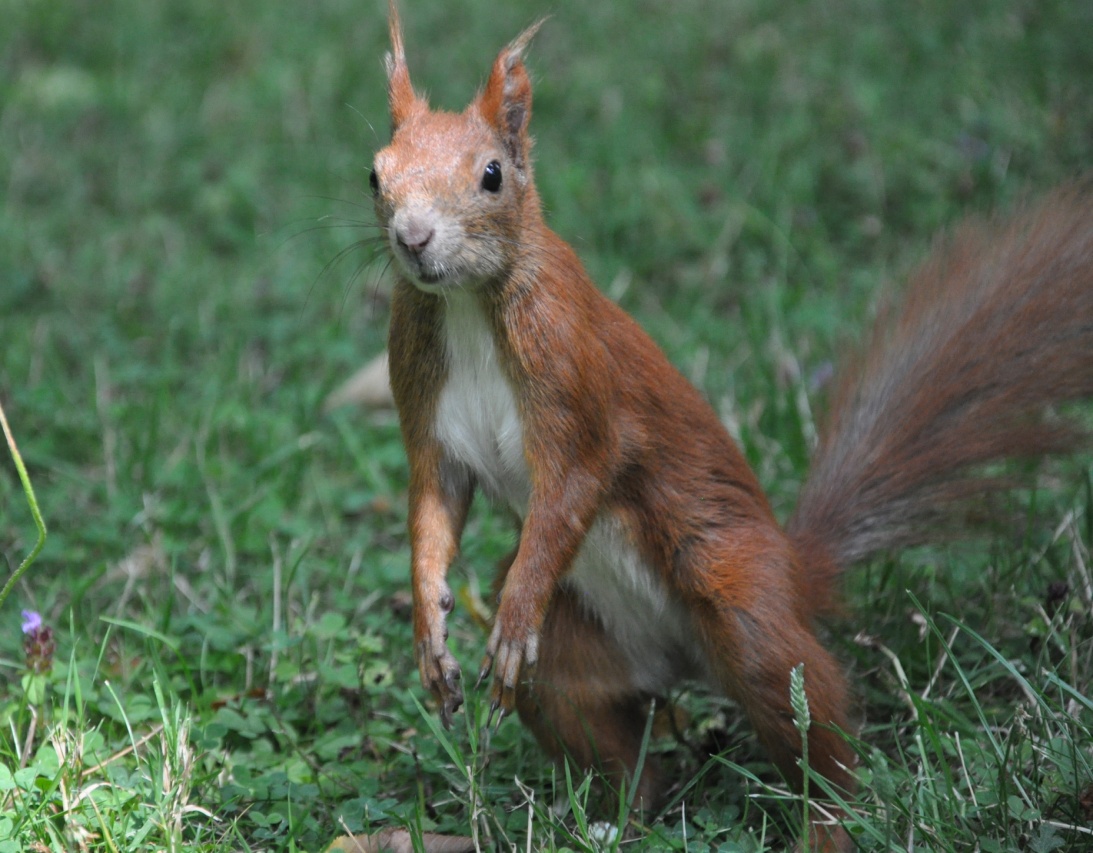 III miejsce zajął 
Mateusz Jurek 
ze Szkoły Podstawowej  
nr 1 w Koszalinie 
za zdjęcie pn. „Ciekawski rudzielec”
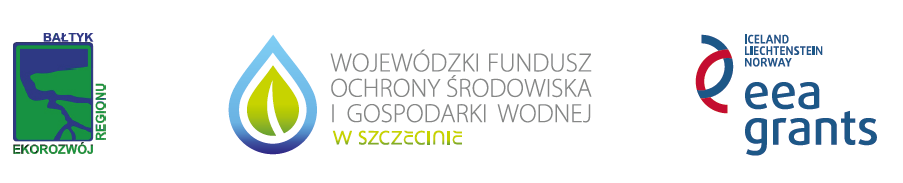 Przyznane nagrody w kategorii wiekowej I-III szkoły podstawowej
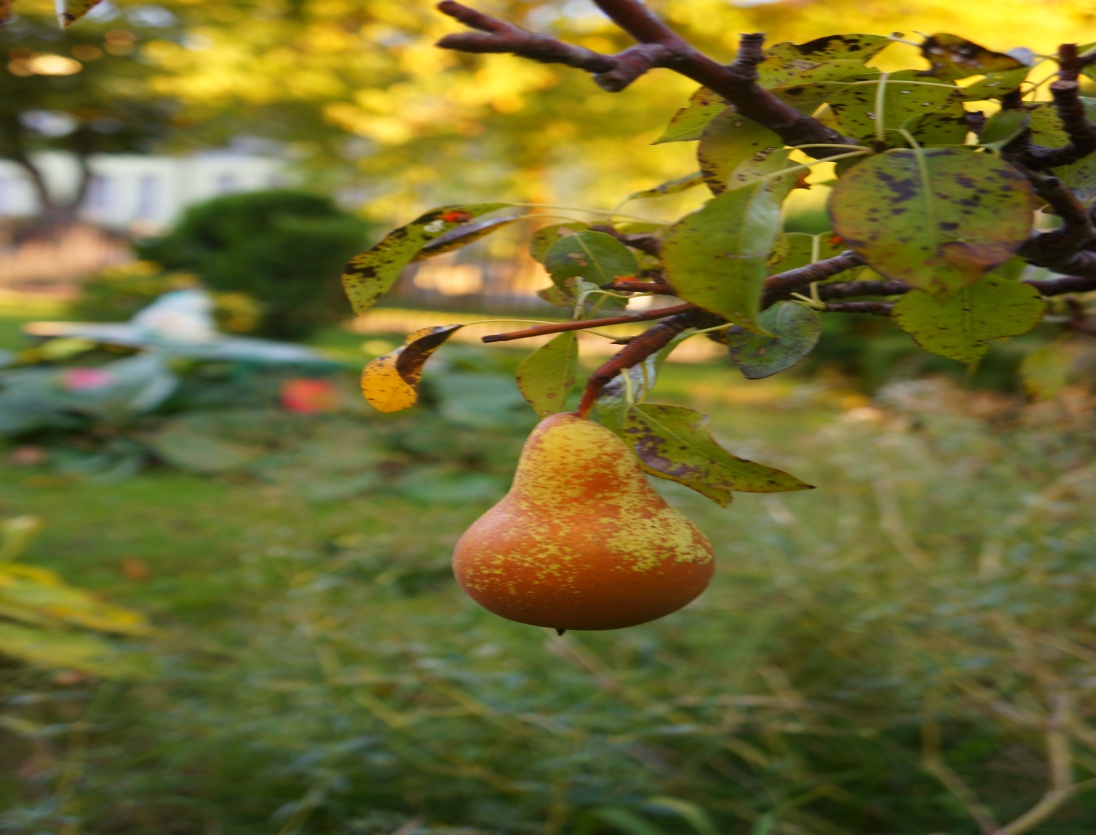 II miejsce zajął 
Kirił Palyonko 
ze Szkoły Podstawowej im. Jana Brzechwy                    w Rogowie
za zdjęcie pn. „ Gruszka”
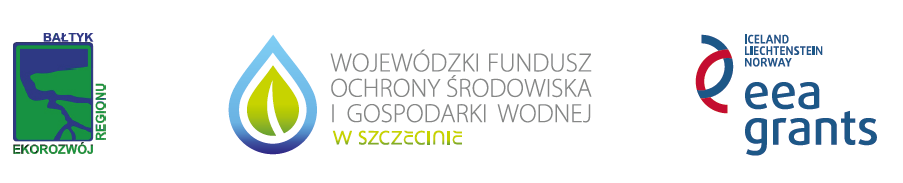 Przyznane nagrody w kategorii wiekowej I-III szkoły podstawowej
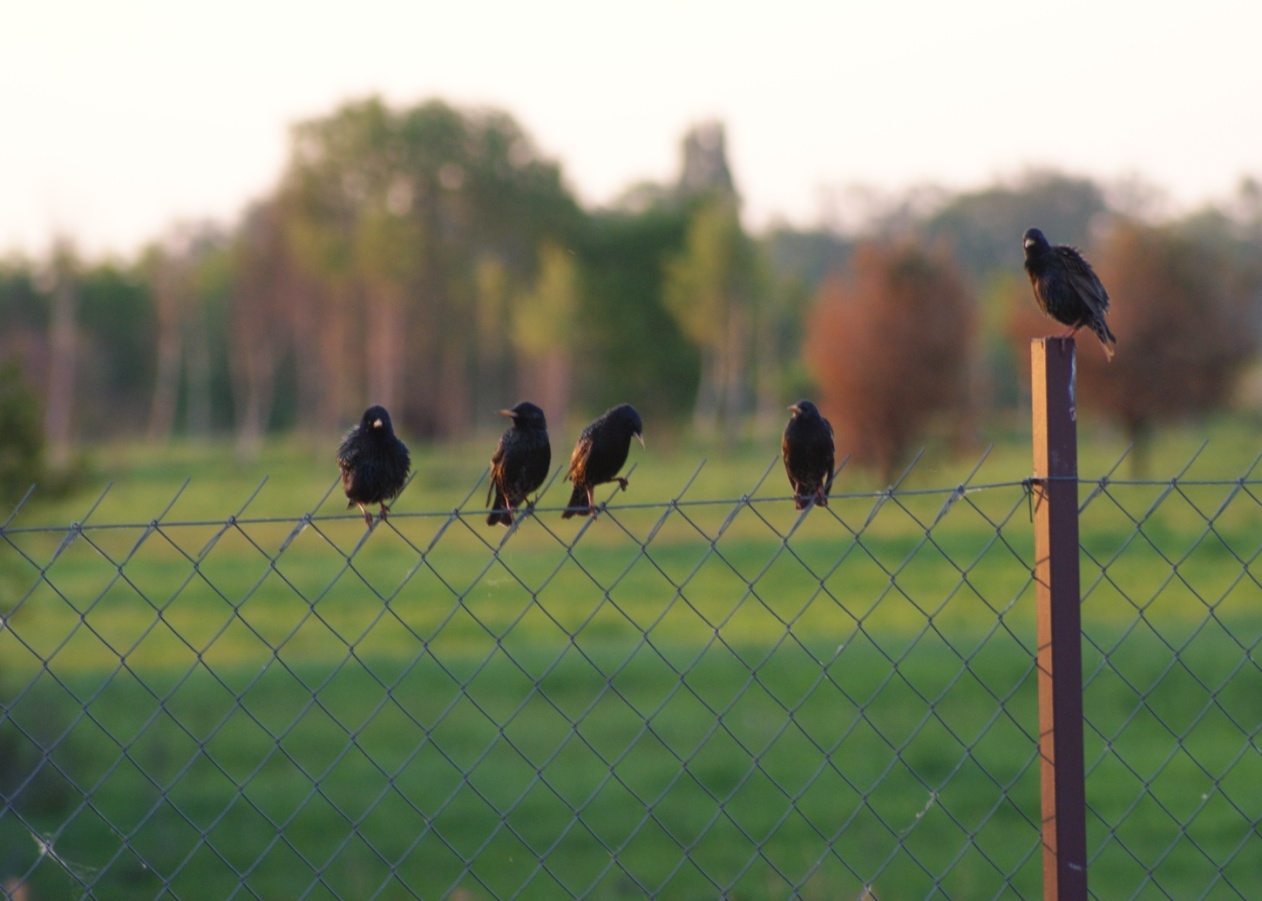 I miejsce zajęła 
Hania Kołodziej 
ze Szkoły Podstawowej nr 4 im. Mikołaja Kopernika w Białogardzie za zdjęcie pn. „Kosy”
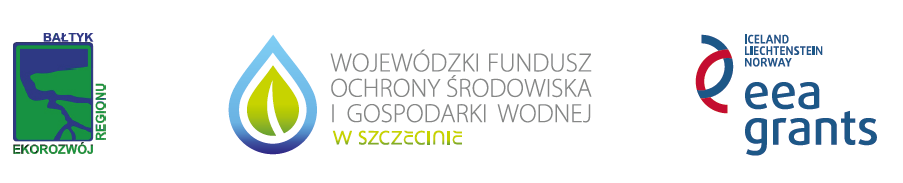 Przyznane nagrody w kategorii wiekowej IV-VI szkoły podstawowej
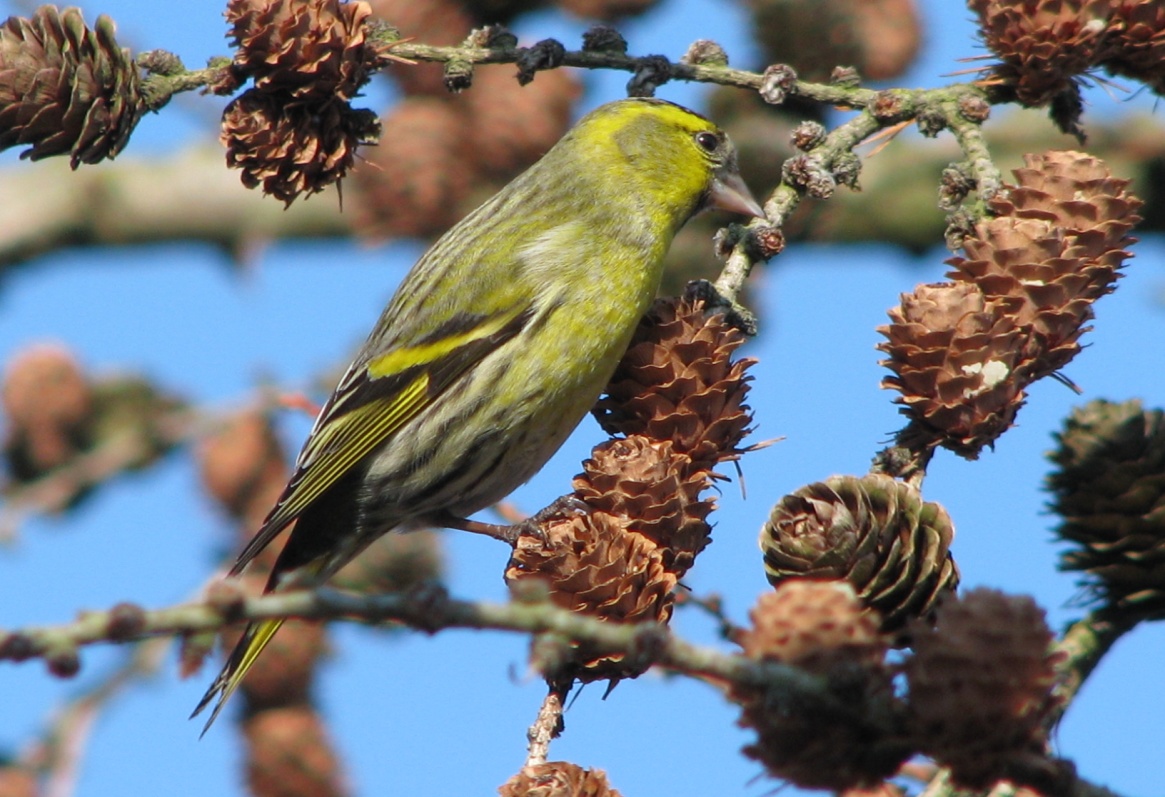 Wyróżnienie zostało przyznane 
Martynie Smaruj 
ze Szkoły Podstawowej nr 4 im. Bohaterów I Armii Wojska Polskiego                    w Kołobrzegu 
za zdjęcie pn. „Czyżyk”
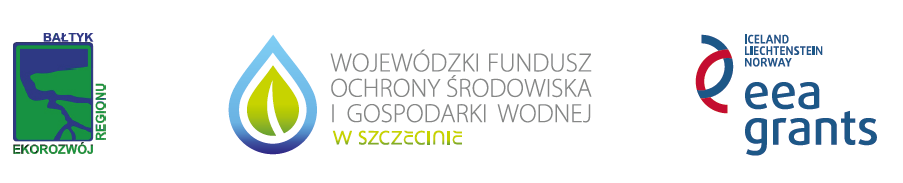 Przyznane nagrody w kategorii wiekowej IV-VI szkoły podstawowej
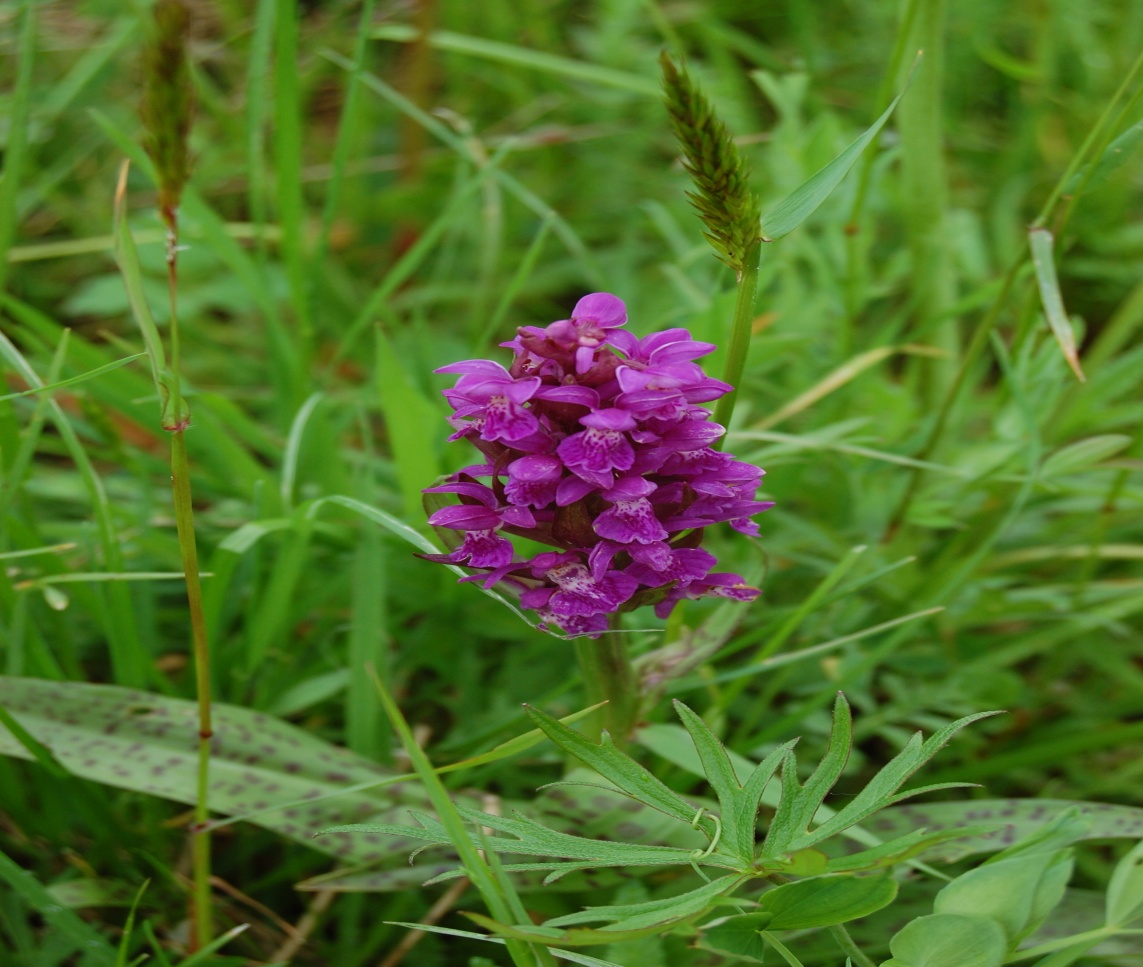 Wyróżnienie zostało przyznane 
Marice Stasik 
ze Szkoły Podstawowej im. Henryka Sienkiewicza w Bobolicach 
za zdjęcie pn. „Kukułka”
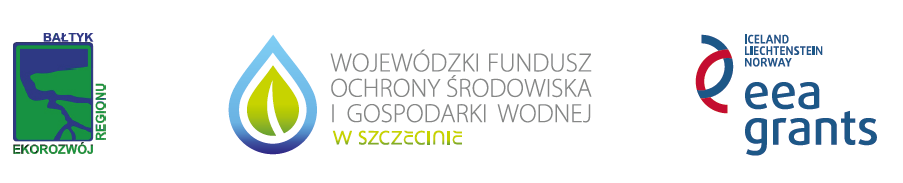 Przyznane nagrody w kategorii wiekowej IV-VI szkoły podstawowej
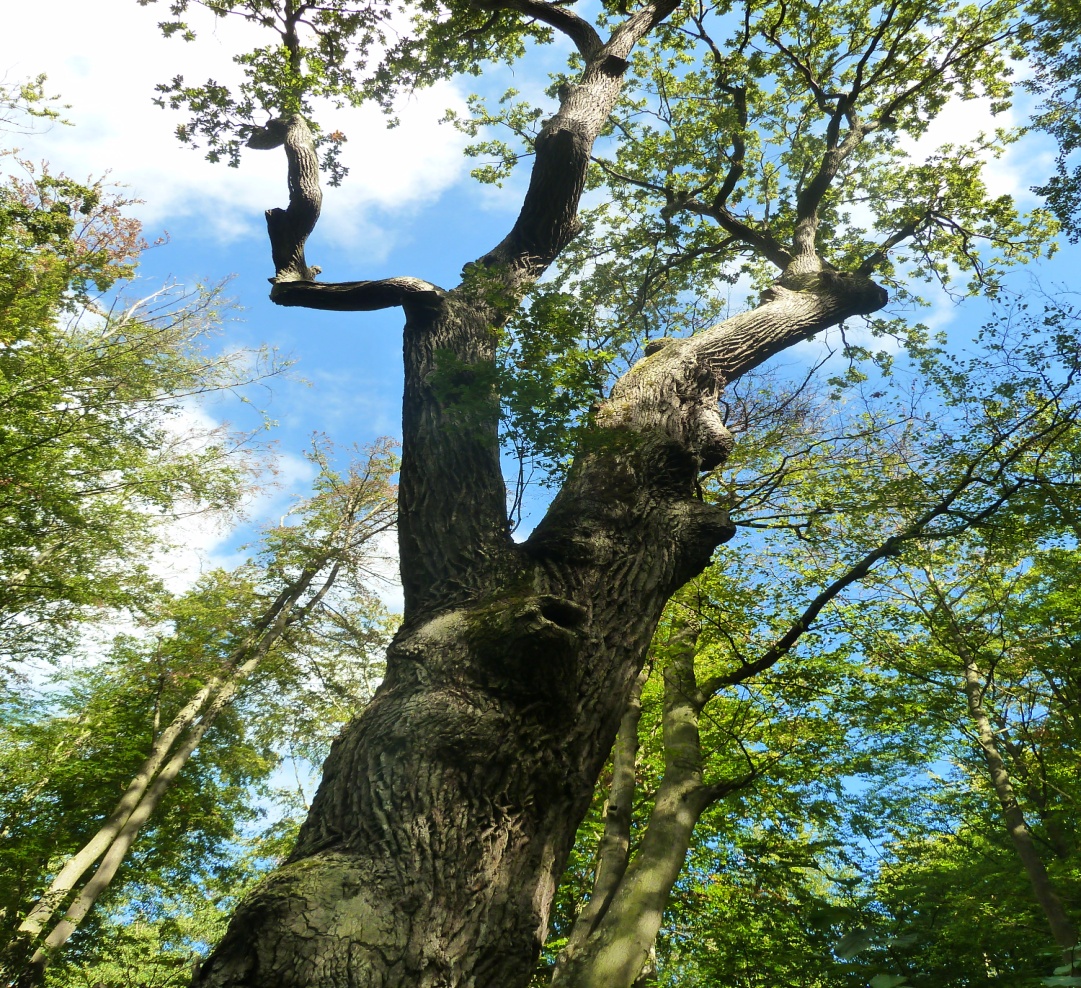 Wyróżnienie otrzymuje Weronika Rudnik 
ze Szkoły Podstawowej               z Oddziałami Integracyjnymi                         w Gościnie 
za zdjęcie pn. „Najstarszy dąb w Polsce – Bolesław”
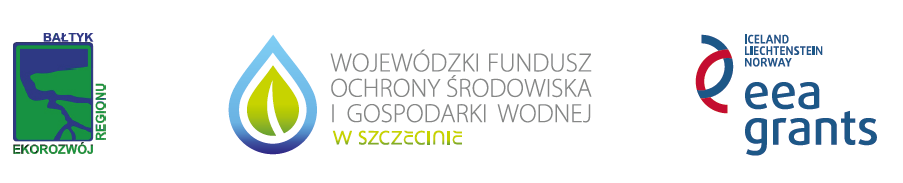 Przyznane nagrody w kategorii wiekowej IV-VI szkoły podstawowej
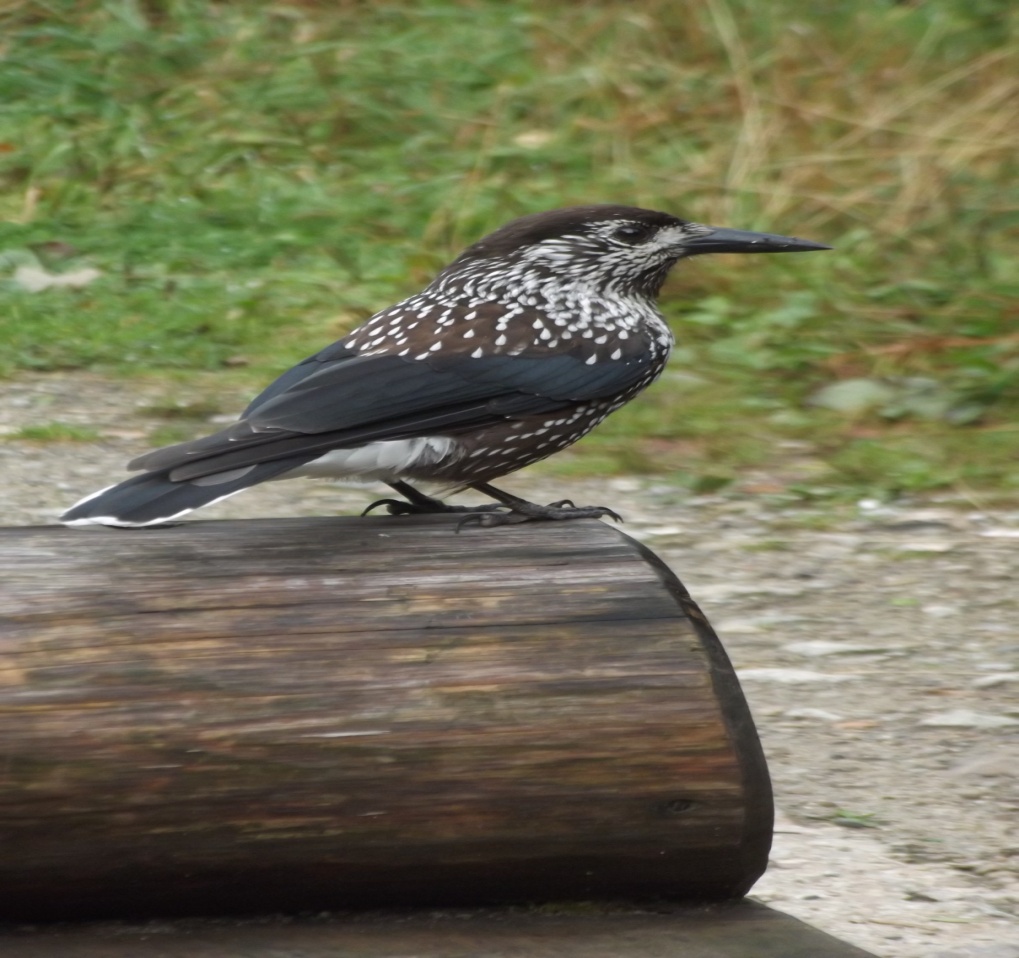 Wyróżnienie zostało przyznane 
Gai Sobocińskiej 
ze Szkoły Podstawowej nr 4 im. Bohaterów I Armii Wojska Polskiego w Kołobrzegu 
za zdjęcie pn. „Orzechówka zwyczajna”
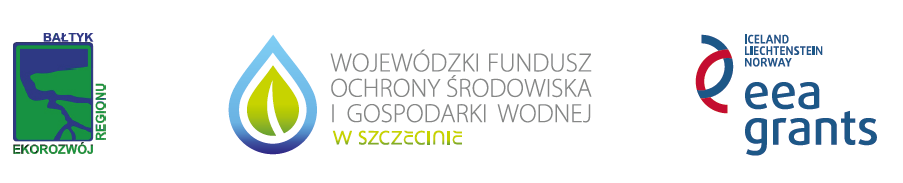 Przyznane nagrody w kategorii wiekowej IV-VI szkoły podstawowej
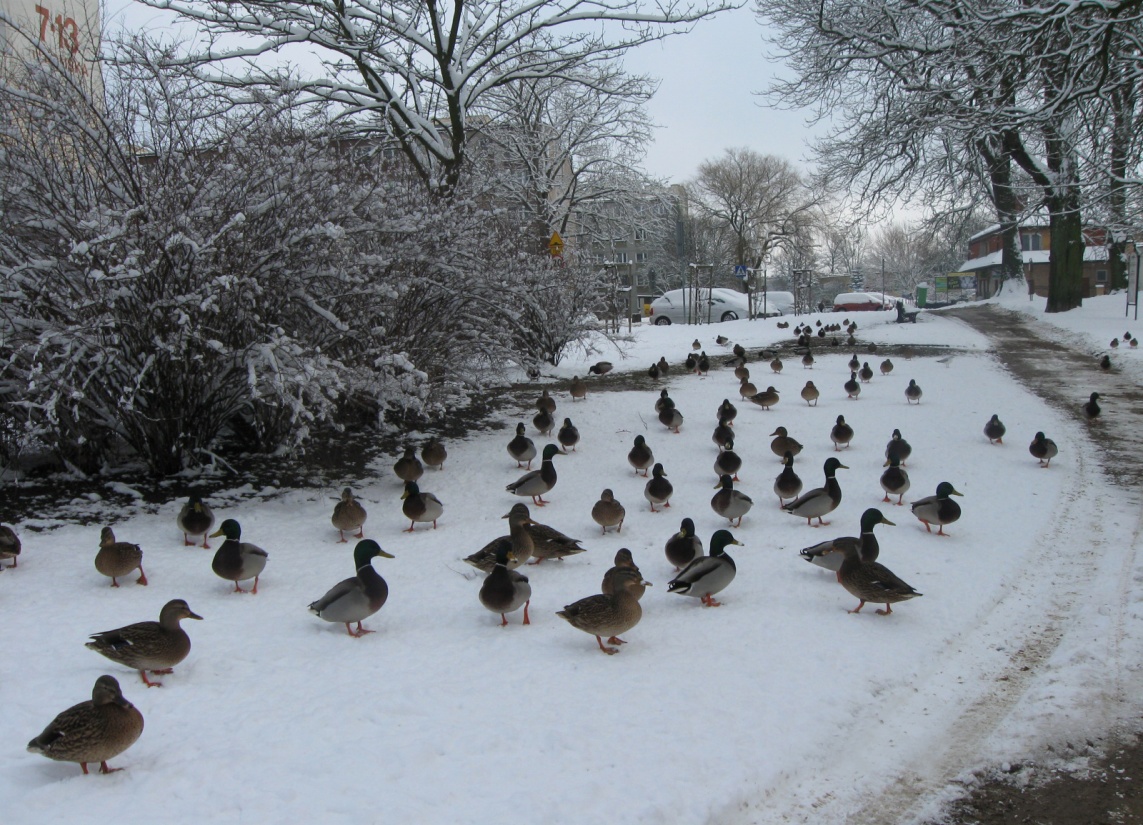 Wyróżnienie zostało przyznane 
Kamilowi Wilk 
ze Szkoły Podstawowej nr 3 im. Marynarzy Polskich w Kołobrzegu za zdjęcie pn. „Kaczy bieg”
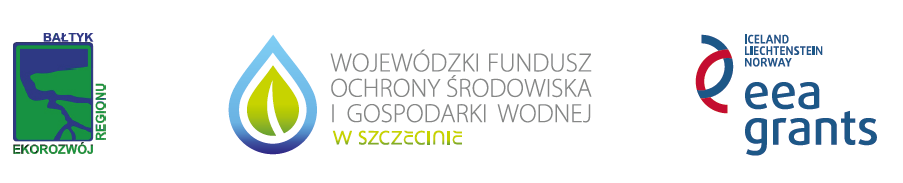 Przyznane nagrody w kategorii wiekowej IV-VI szkoły podstawowej
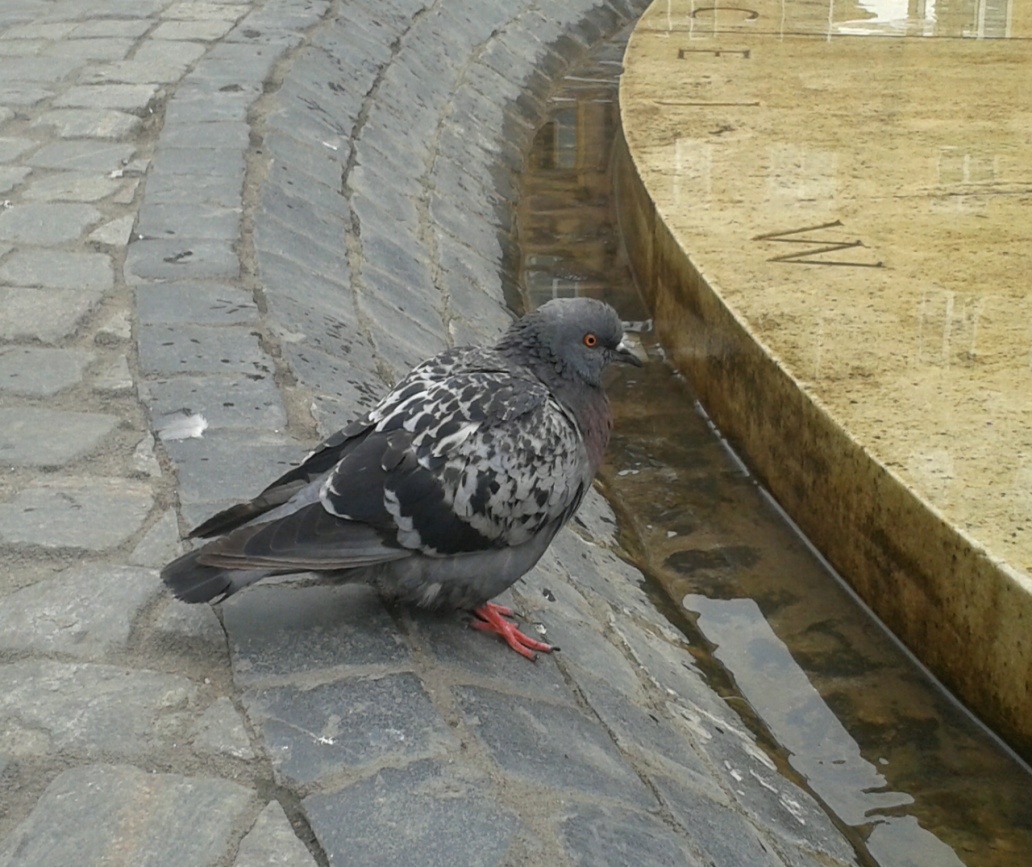 Wyróżnienie zostało przyznane 
Juli Przytockiej 
z Zespołu Szkół im. Noblistów Polskich w Siemyślu 
za zdjęcie pn. „Ptasi przedstawiciel”
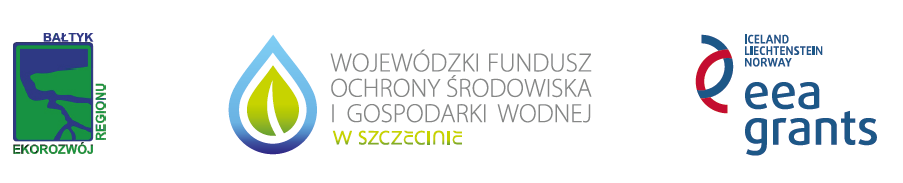 Przyznane nagrody w kategorii wiekowej IV-VI szkoły podstawowej
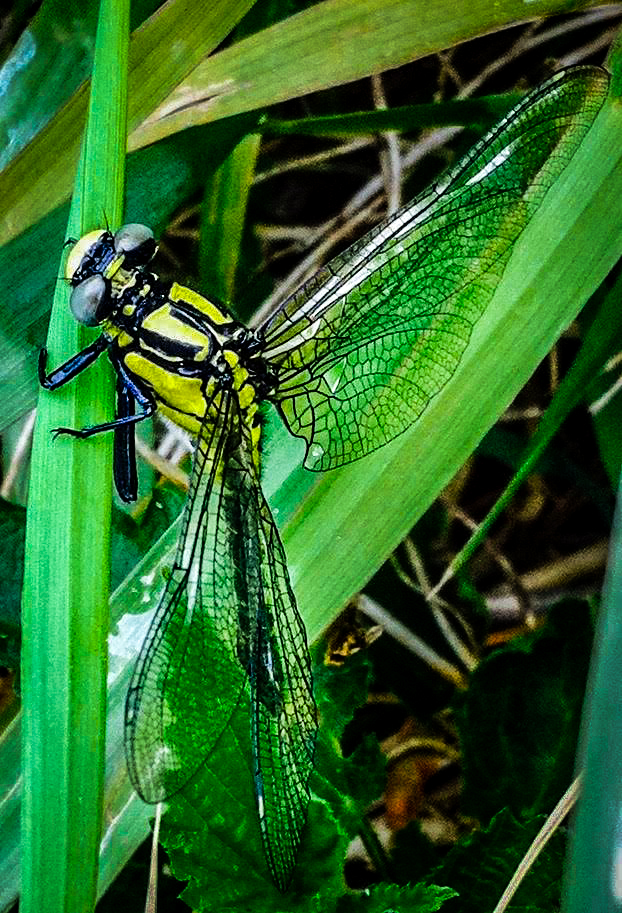 IV miejscem w tej kategorii została nagrodzona 
Emilia Jensen 
ze Szkoły Podstawowej w Daszewie 
za zdjęcie pn. „Ważka”
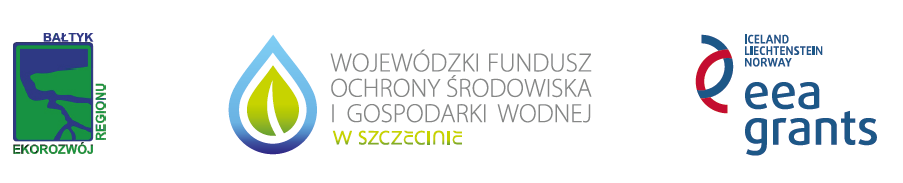 Przyznane nagrody w kategorii wiekowej IV-VI szkoły podstawowej
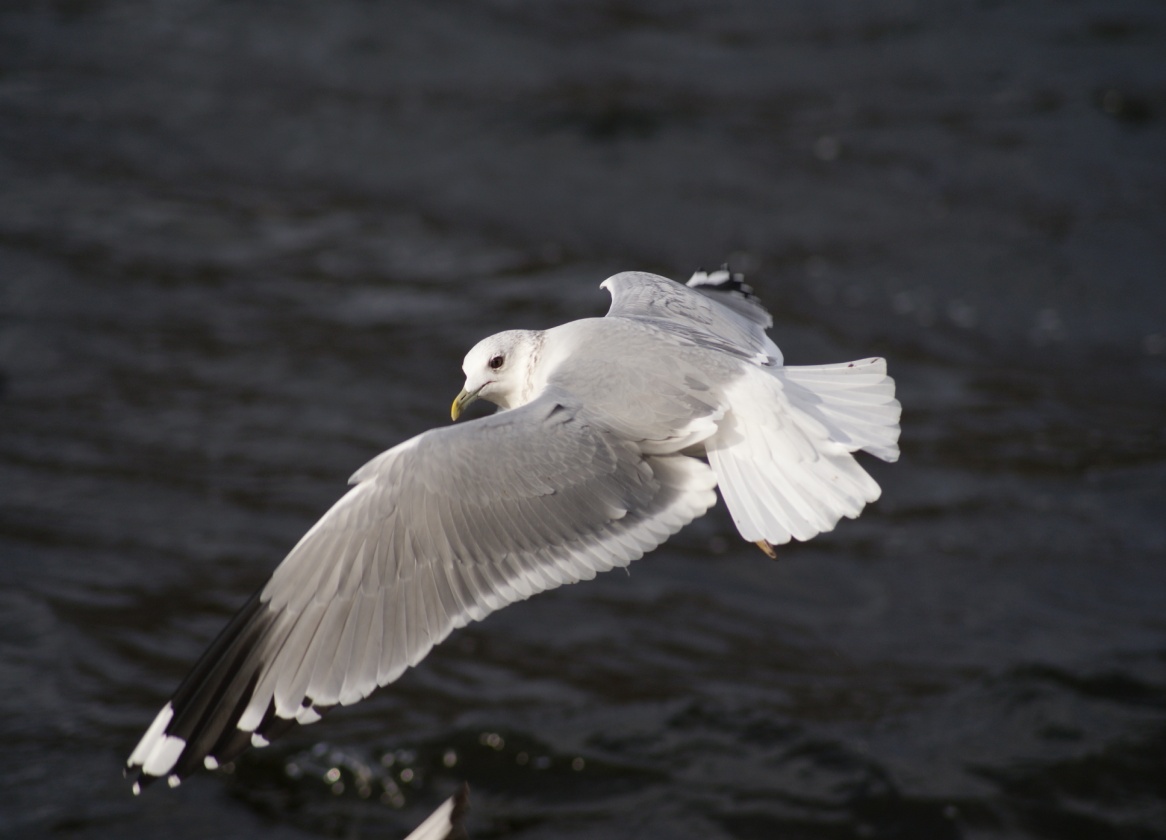 III miejsce otrzymuje Szymon Wołodkowicz ze Szkoły Podstawowej w Szczecinku 
za zdjęcie pn. „Mewa”
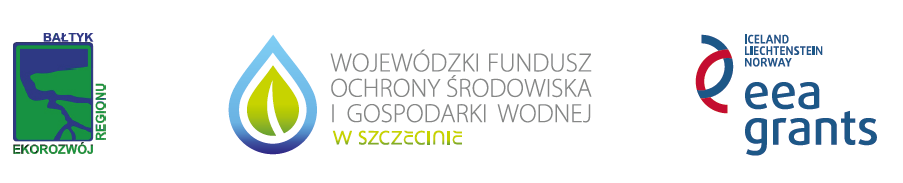 Przyznane nagrody w kategorii wiekowej IV-VI szkoły podstawowej
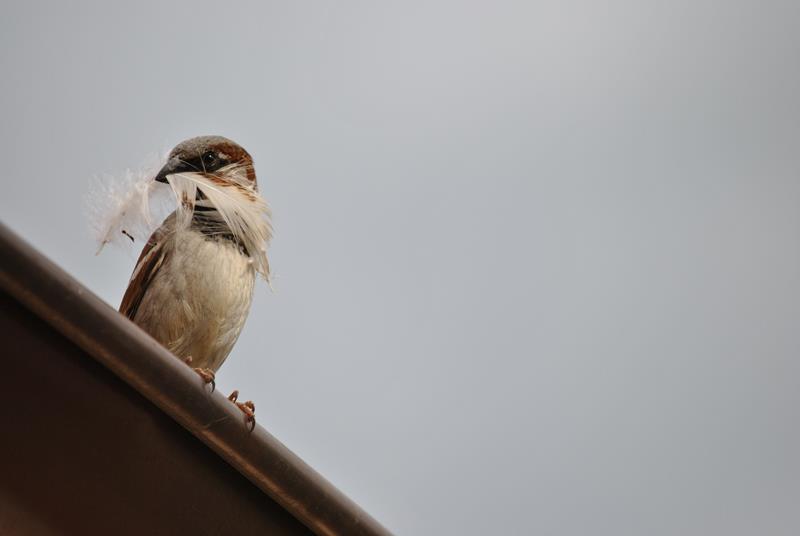 II miejscem zostało nagrodzone zdjęcie               pn. „Wróbel” (a raczej Mazurek ) wykonane    przez 
Wanessę Bartoszuk 
ze Szkoły Podstawowej w Kołobrzegu
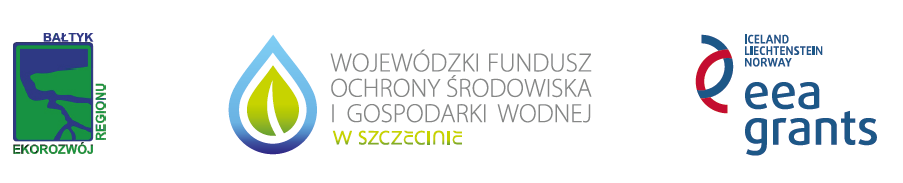 Przyznane nagrody w kategorii wiekowej IV-VI szkoły podstawowej
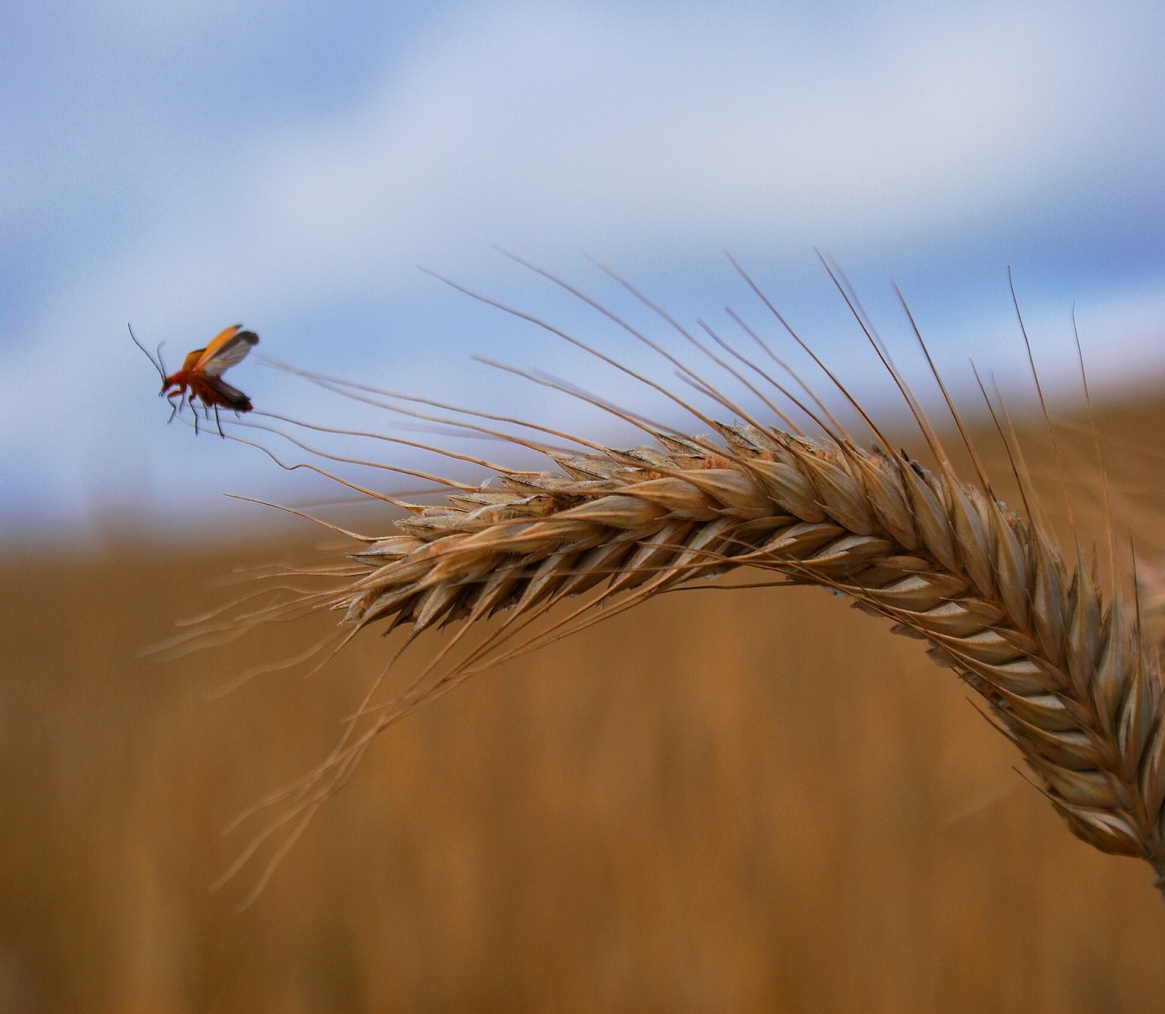 I miejsce w kategorii IV-VII klasa otrzymuje 
Eliza Seweryn 
ze Szkoły Podstawowej im. Kazimierza Górskiego w Lejkowie 
za zdjęcie pn. „Start zmorsznika”
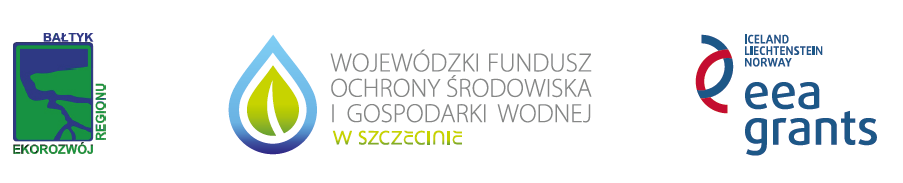 Przyznane nagrody w kategorii wiekowej gimnazjum
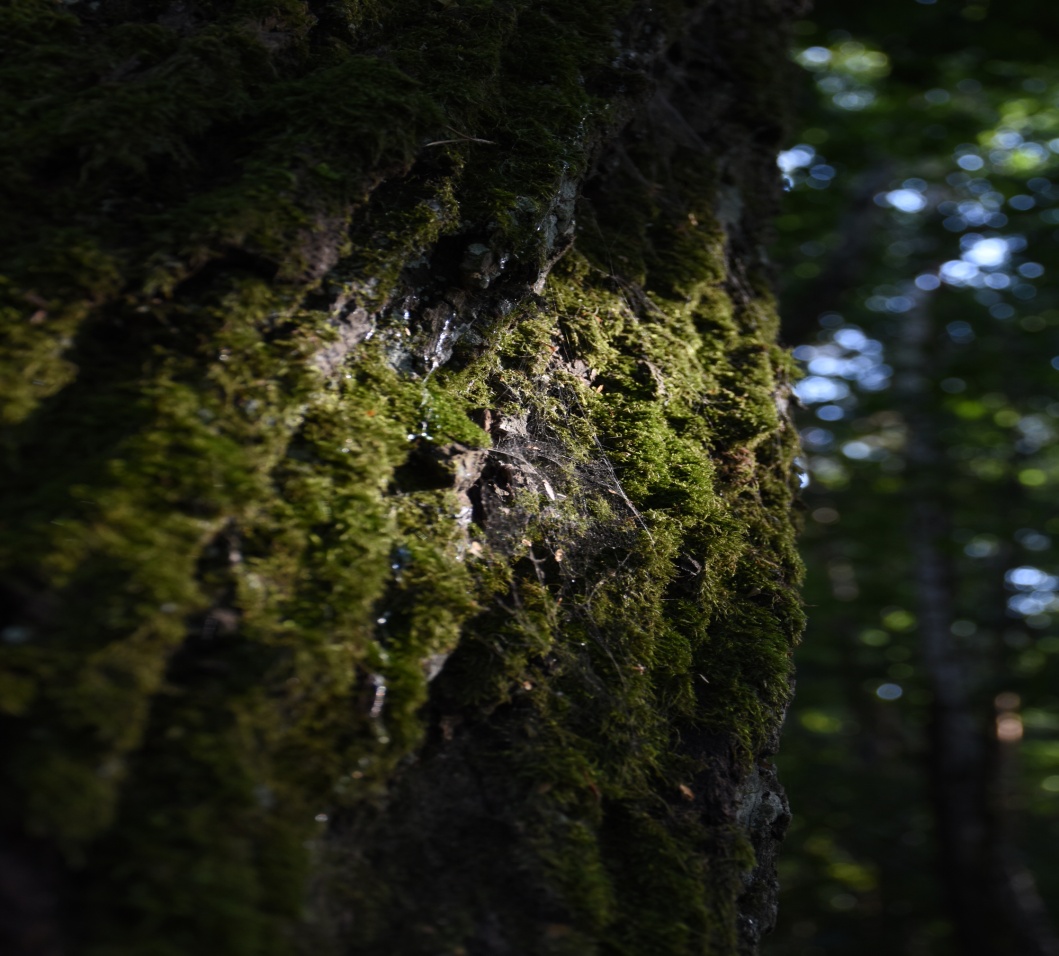 Wyróżnienie otrzymuje Kamilla Anuszkiewicz              z Gimnazjum nr 1 z Oddziałami Integracyjnymi im. Bolesława Chrobrego  w Kołobrzegu 
za zdjęcie pn. „Drzewo pokryte zieloną kołdrą”
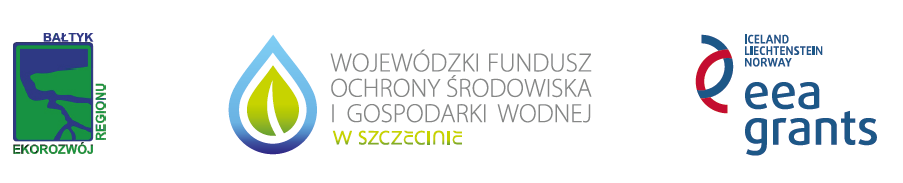 Przyznane nagrody w kategorii wiekowej gimnazjum
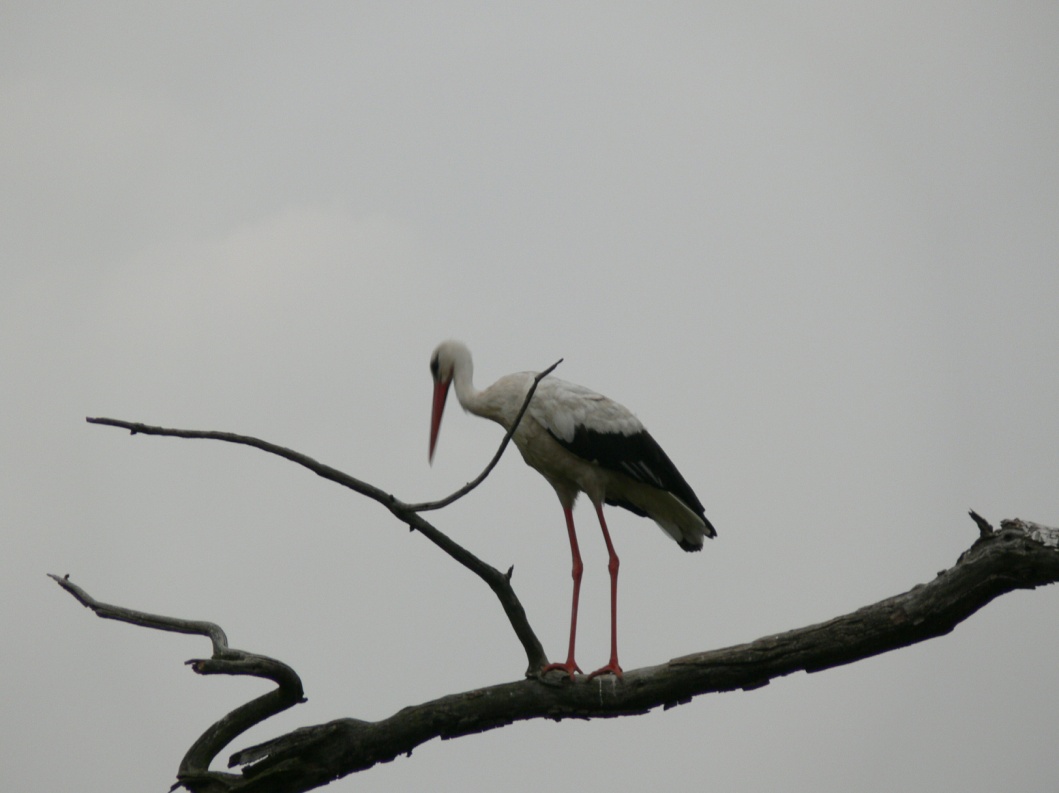 Wyróżnienie otrzymuje 
Miłosz Krella 
z Gimnazjum w Czaplinku 
za zdjęcie pn. „Bocian”
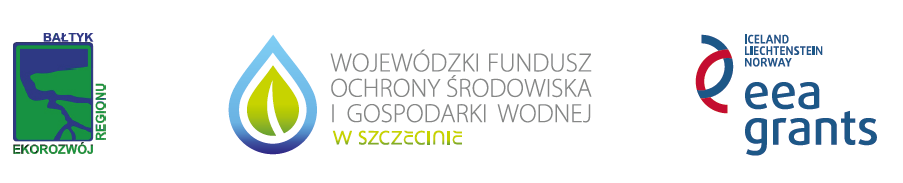 Przyznane nagrody w kategorii wiekowej gimnazjum
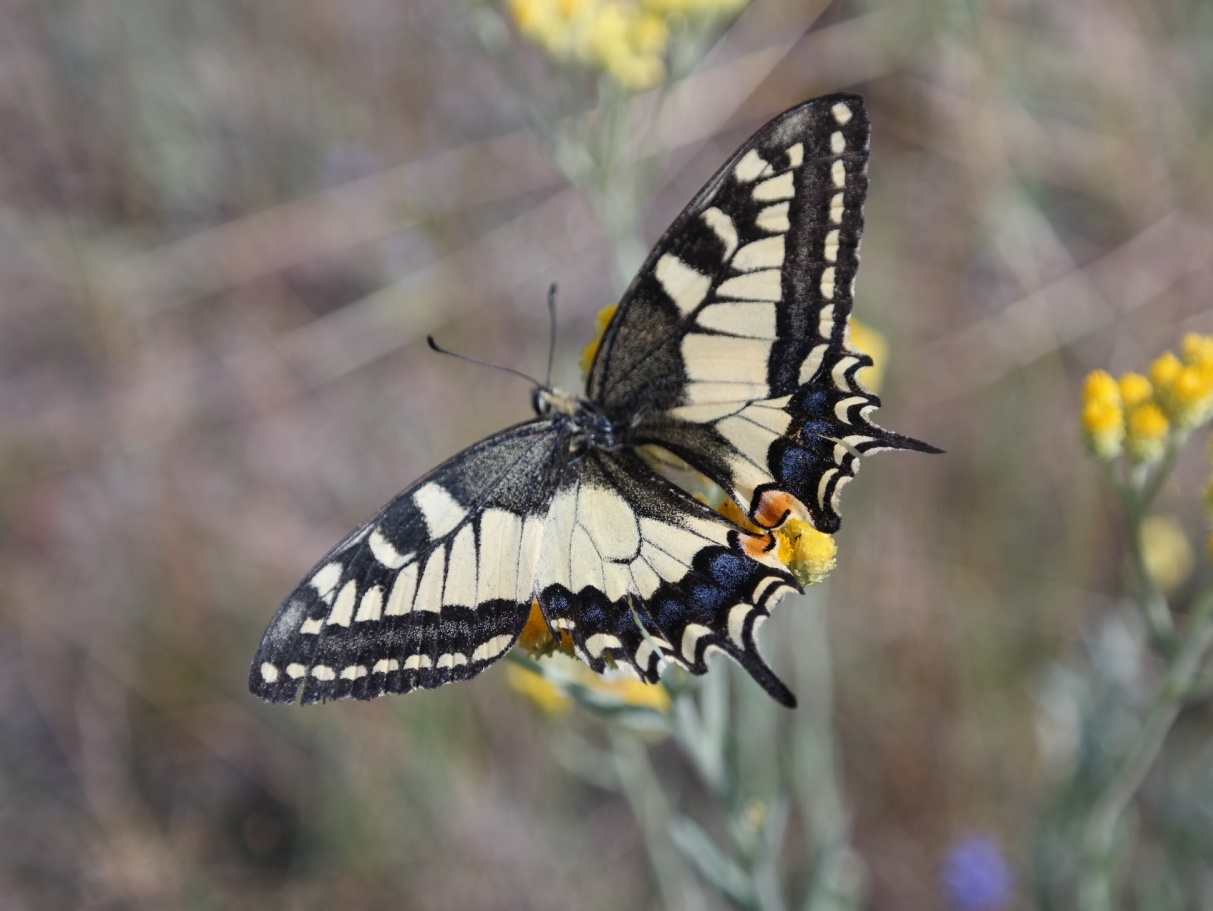 Wyróżnienie otrzymuje Miłosz Osuch 
z Zespołu Szkół w Barwicach 
za zdjęcie pn. „Paź królowej”
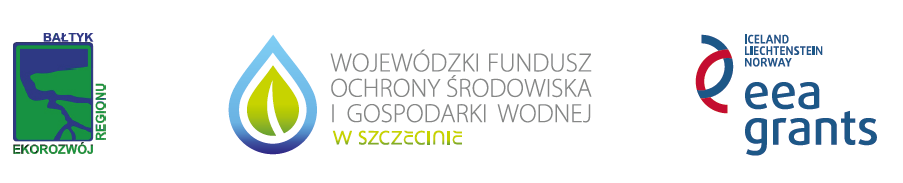 Przyznane nagrody w kategorii wiekowej gimnazjum
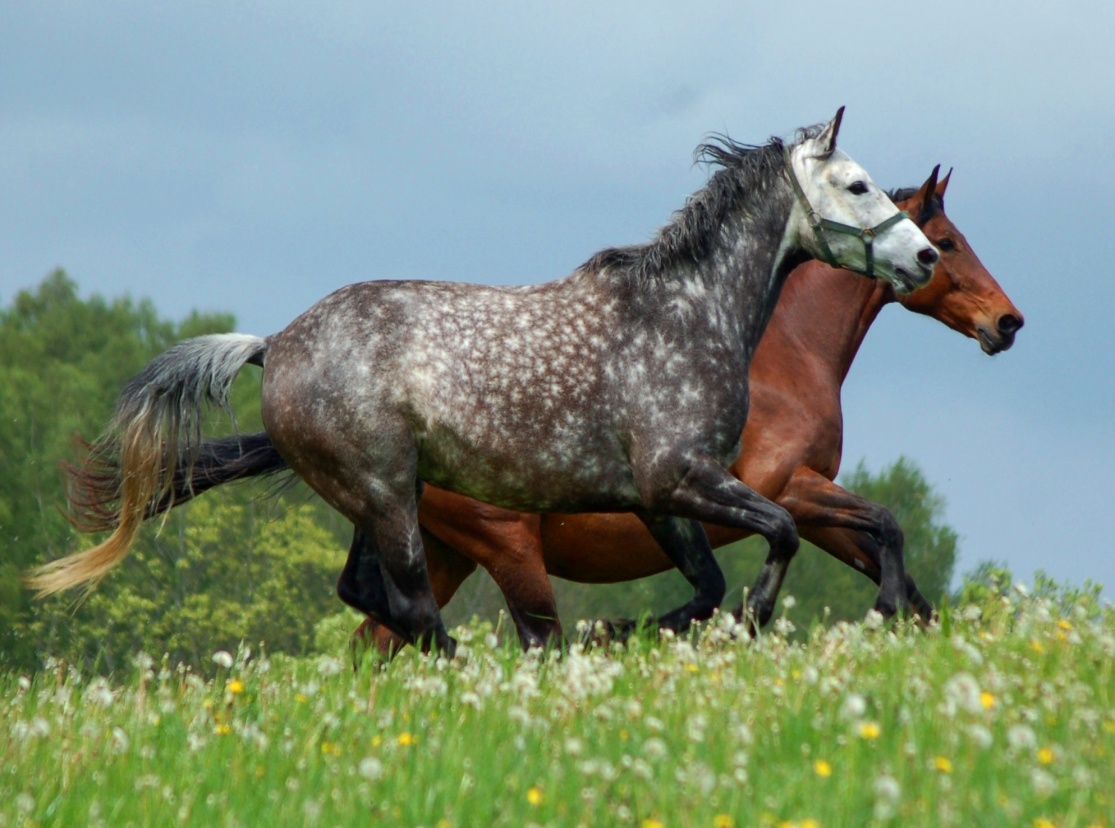 Wyróżnienie otrzymuje Jacek Andrzejak 
z Zespołu Szkół w Siemyślu 
za zdjęcie pn. „Konie rasy: Polska szlachetna półkrew”
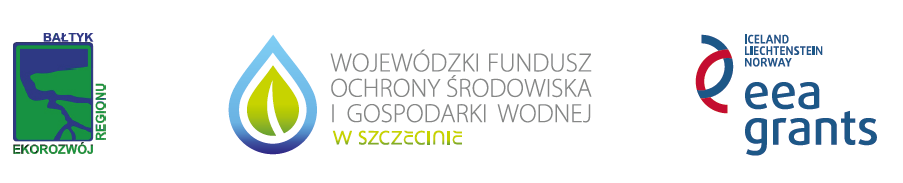 Przyznane nagrody w kategorii wiekowej gimnazjum
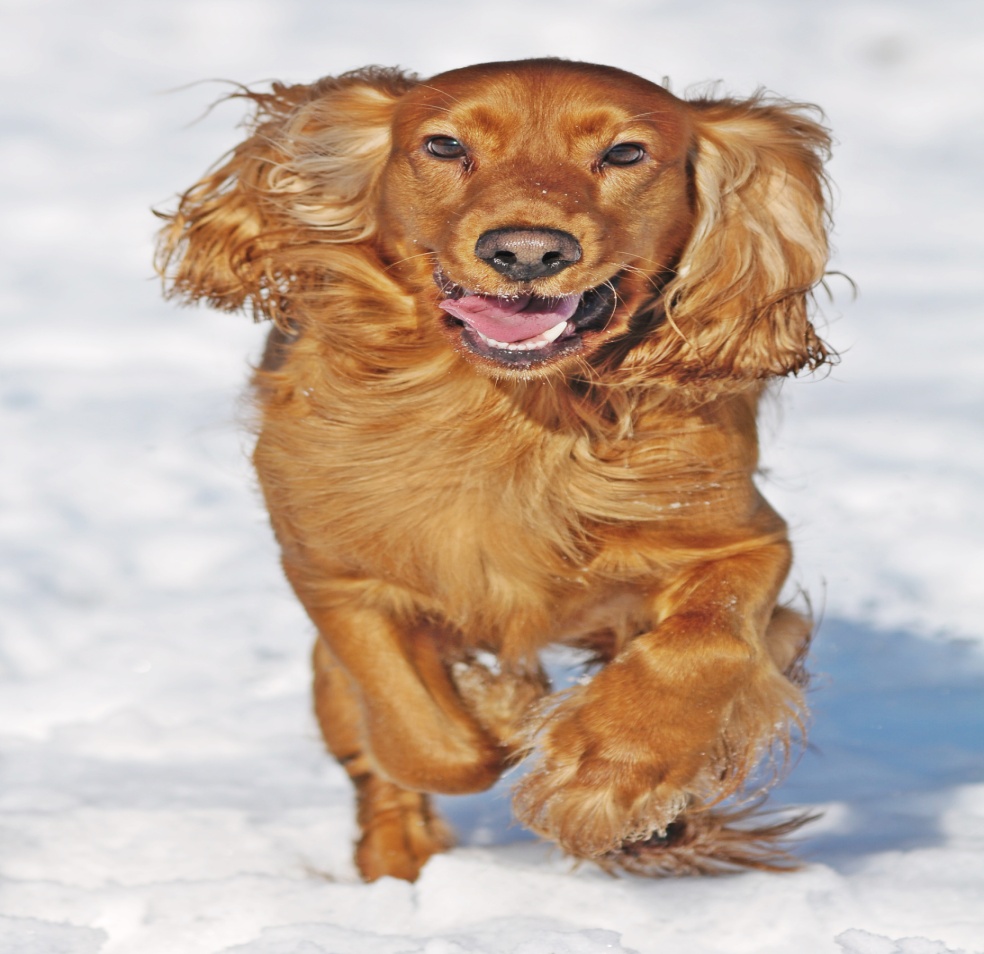 Wyróżnienie otrzymuje Weronika Grabowska        
z Gimnazjum nr 1                   z Oddziałami Integracyjnymi im. Bolesława Chrobrego  w Kołobrzegu 
za zdjęcie 
pn. „Zabawy na śniegu”
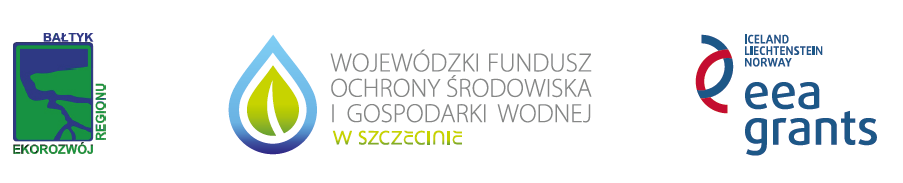 Przyznane nagrody w kategorii wiekowej gimnazjum
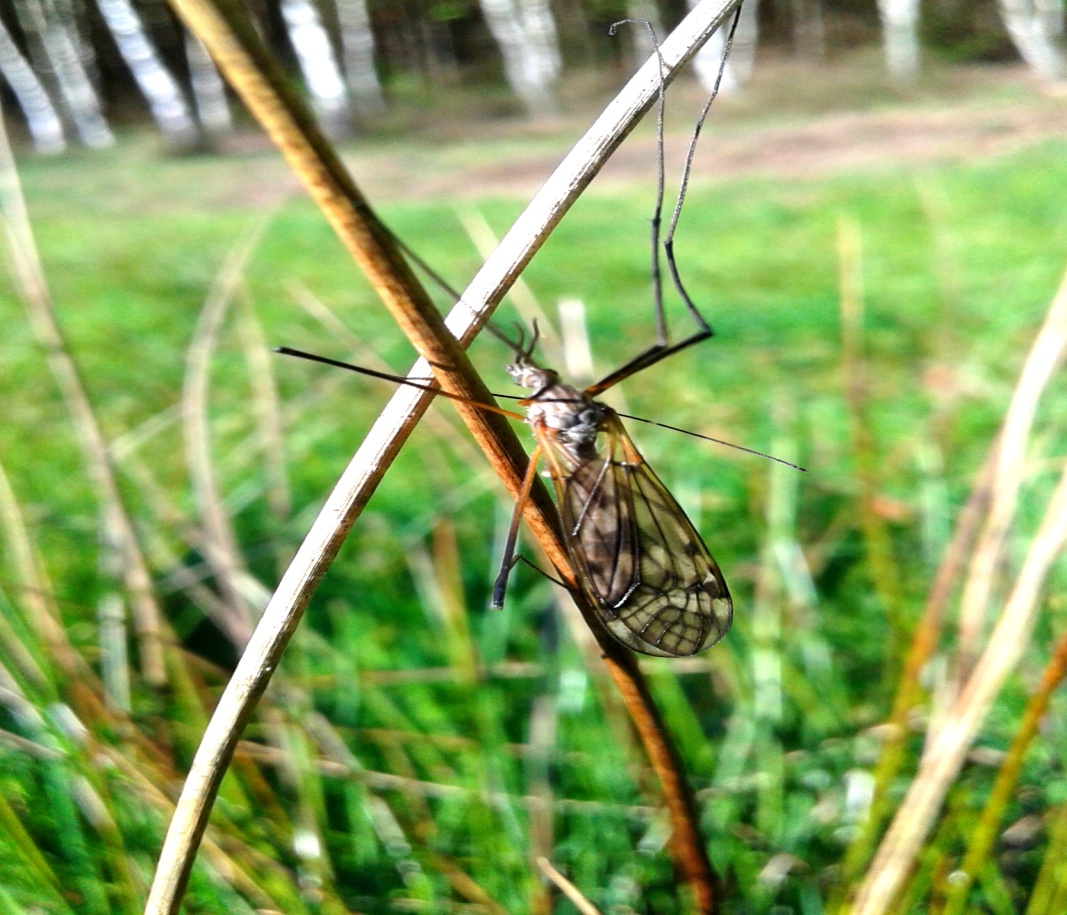 Ostatnie wyróżnienie w tej kategorii  otrzymuje 
Wioleta Gbur       
z Publicznego Gimnazjum im. Jana Pawła II w Człopie 
za zdjęcie pn. „Komarnica warzywna”
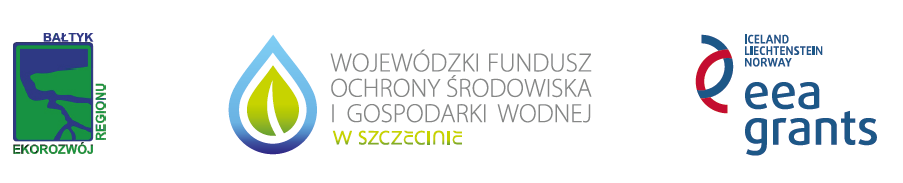 Przyznane nagrody w kategorii wiekowej gimnazjum
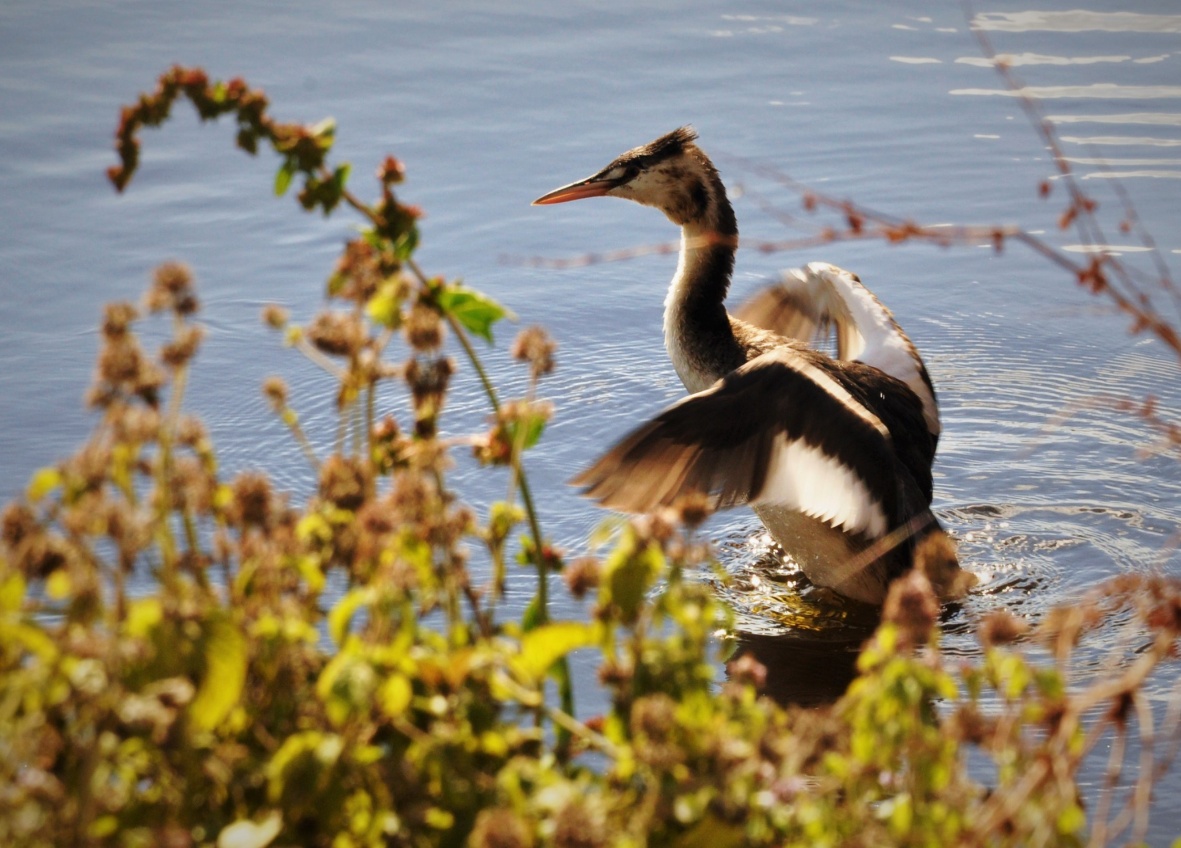 IV miejsce w tej kategorii  zajmuje  Agnieszka Hrycyk                  z Gimnazjum nr 1                    w Kołobrzegu 
za zdjęcie 
pn. „Podglądając perkoza”
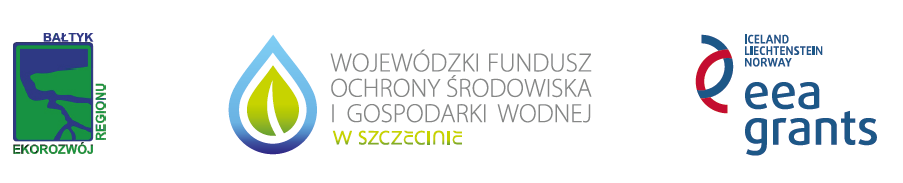 Przyznane nagrody w kategorii wiekowej gimnazjum
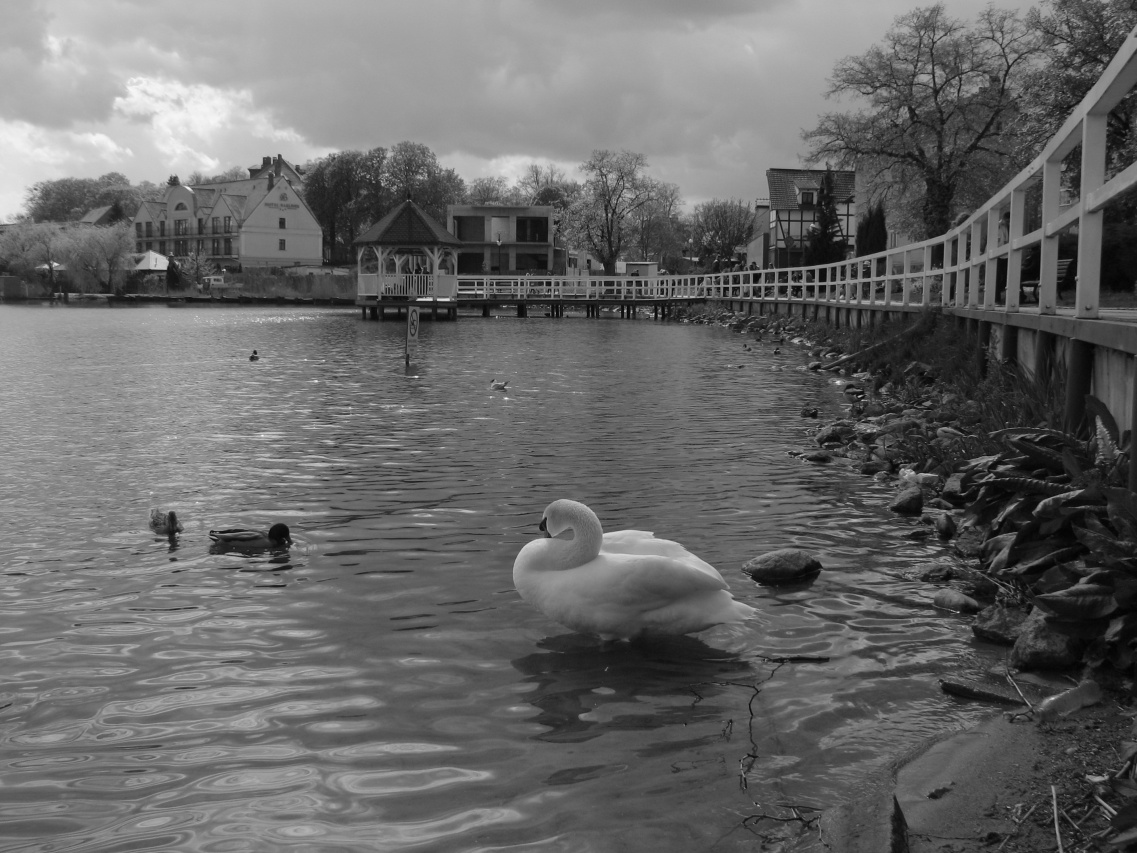 III miejscem zostało nagrodzone zdjęcie pn. „Łabędź biały” wykonane przez 
Aleksandrę Żebiałowicz uczennicę Gimnazjum w Gryfinie
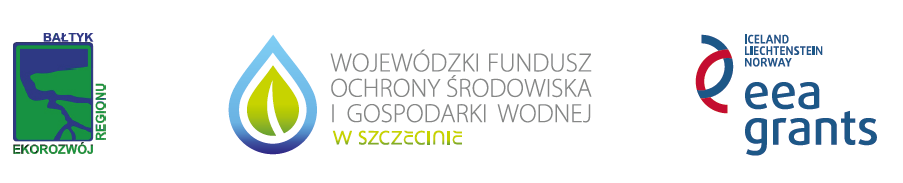 Przyznane nagrody w kategorii wiekowej gimnazjum
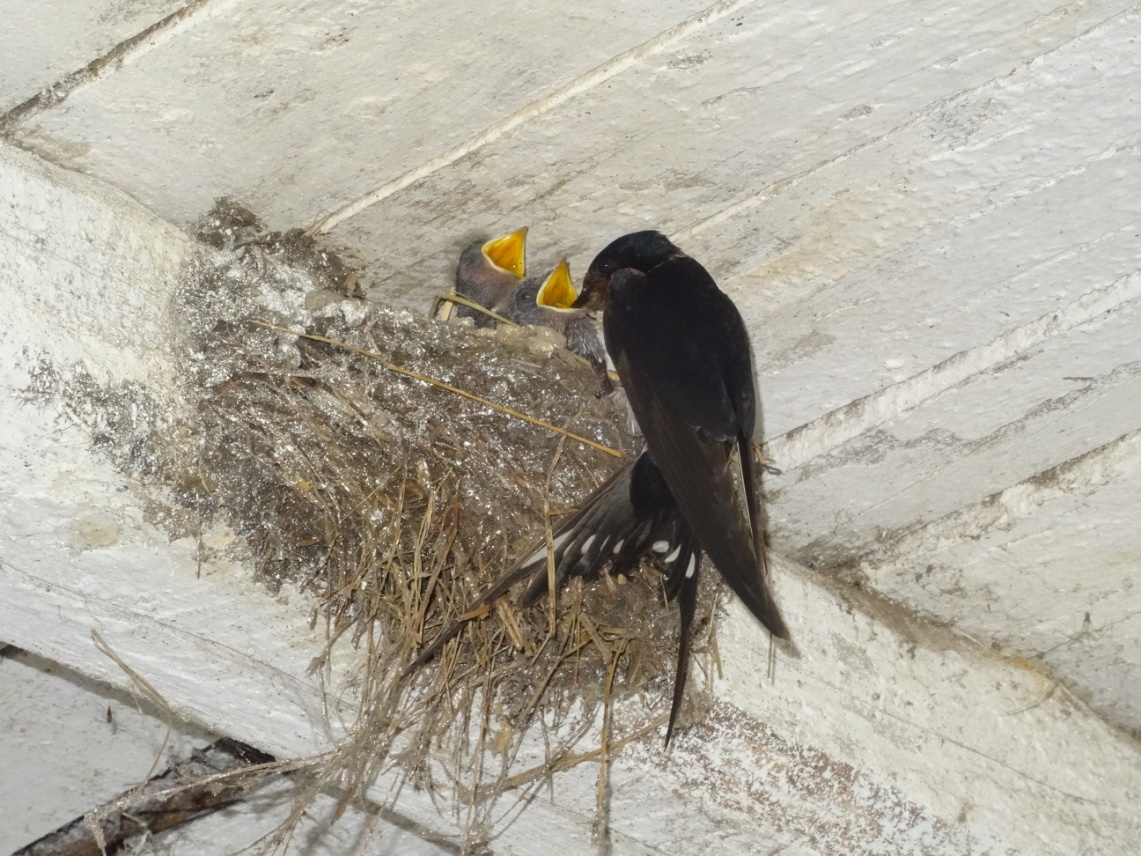 II miejsce zajęła uczennica Publicznego Gimnazjum w Człopie - Joanna Olijarczyk  
za zdjęcie pn. „Jaskółka dymówka”
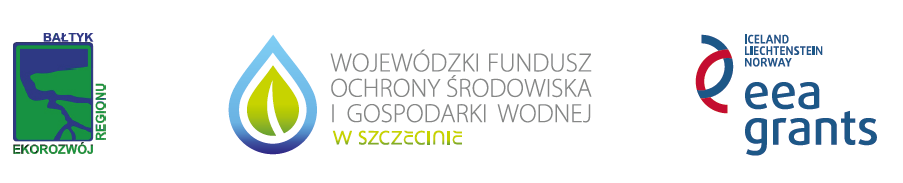 Przyznane nagrody w kategorii wiekowej gimnazjum
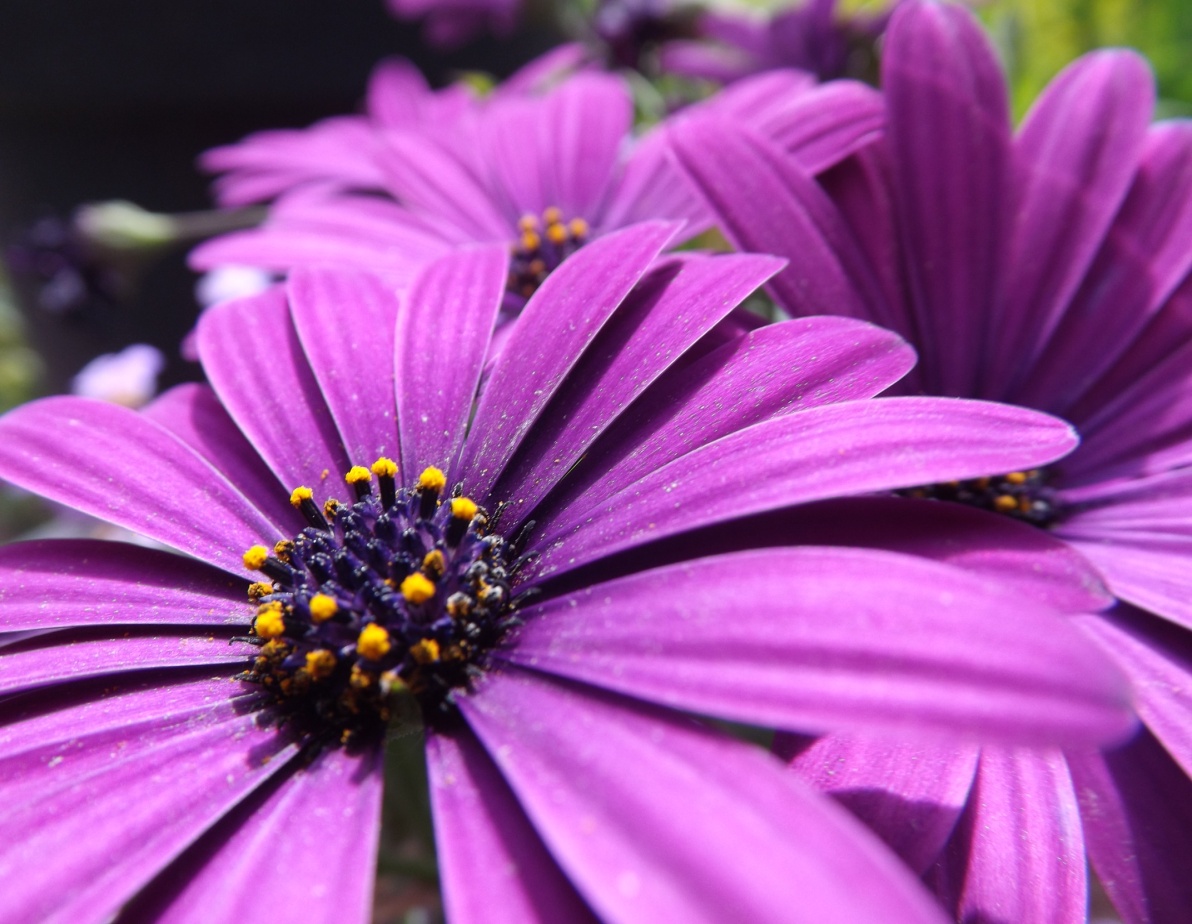 I miejsce jednogłośnie zostało przyznane Adriannie Skalmowskiej uczennicy Gimnazjum w Karlinie  
za zdjęcie pn. „Fioletowa magia”
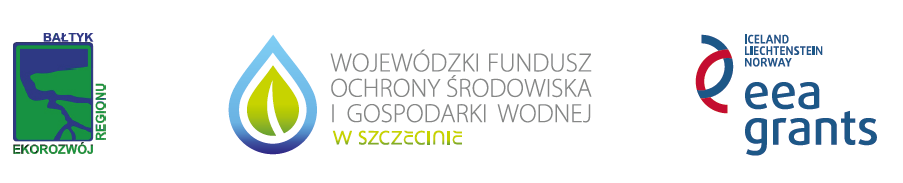 Konkurs dla nauczycieli                                                                                       „Żyj, poznawaj, rozwijaj się – chroń bioróżnorodność”
Konkurs na najlepszy scenariusz zajęć dla uczniów szkół podstawowych i gimnazjalnych z wykorzystaniem elementów bioróżnorodności skierowany został do nauczycieli                       z województwa zachodniopomorskiego. 
Celem konkursu było:
 promowanie edukacji z zakresu bioróżnorodności ekologicznej i ekosystemów
 zachęcenie nauczycieli do przygotowania własnych scenariuszy lekcji
 wzbogacenie tradycyjnych programów nauczania oraz uczynienie ich bardziej    atrakcyjnymi dla uczniów
 uatrakcyjnienie sposobu prezentacji wiedzy w szkołach poprzez wprowadzenie innowacyjnych metod nauczania i sposobu zajęć
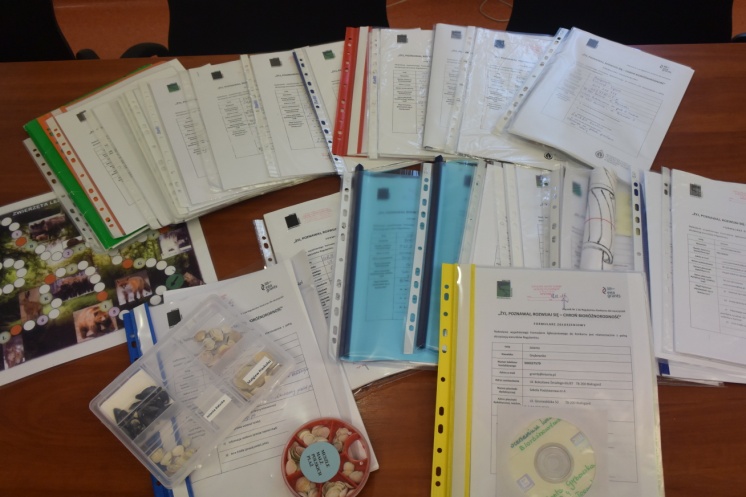 Z nadesłanych 34 prac wyłoniono cztery pierwsze miejsca oraz przyznano sześć wyróżnień.
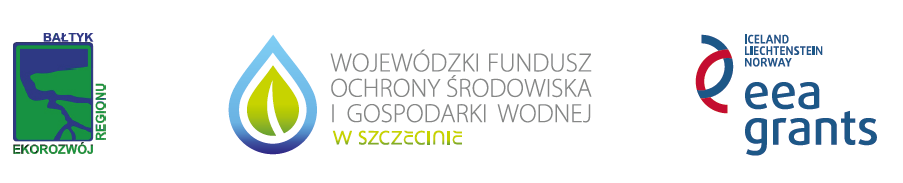 Konkurs dla nauczycieli                                                                                       „Żyj, poznawaj, rozwijaj się – chroń bioróżnorodność”
Wyróżnienie zostało przyznane Pani Anicie Gardzioła, nauczycielce z Zespołu Szkół w Grzmiącej za scenariusz pn.: Ptaki wokół nas – zima”
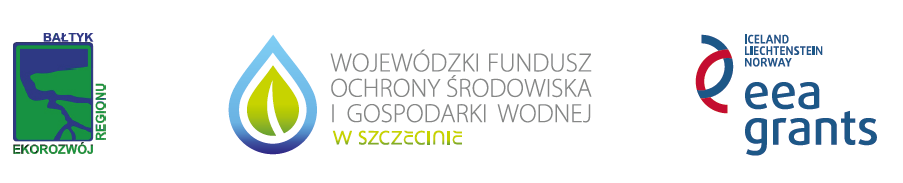 Konkurs dla nauczycieli                                                                                       „Żyj, poznawaj, rozwijaj się – chroń bioróżnorodność”
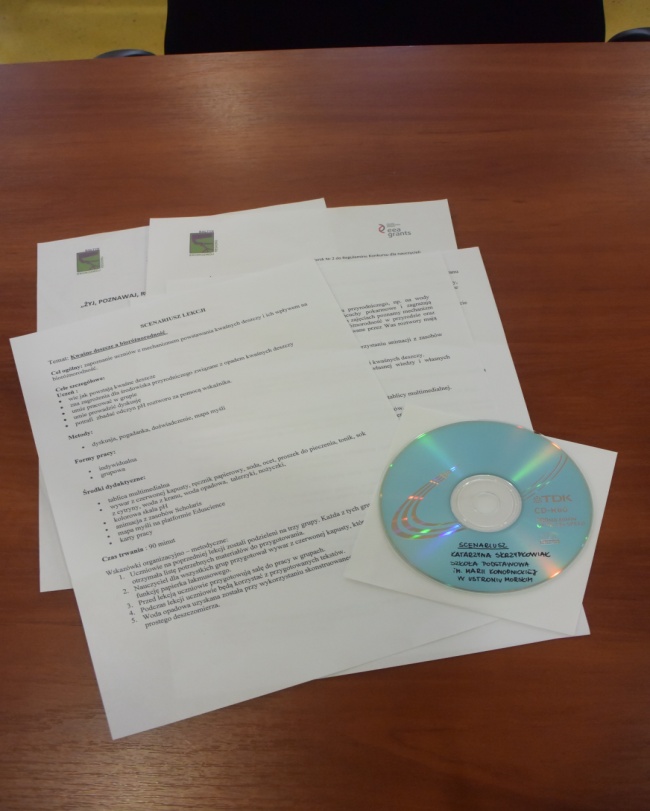 Wyróżnienie zostało przyznane Pani Katarzynie Skrzypkowiak, nauczycielce  ze Szkoły Podstawowej               im. Marii Konopnickiej                   w Ustroniu Morskim za scenariusz pn.: „Kwaśne deszcze a bioróżnorodność”
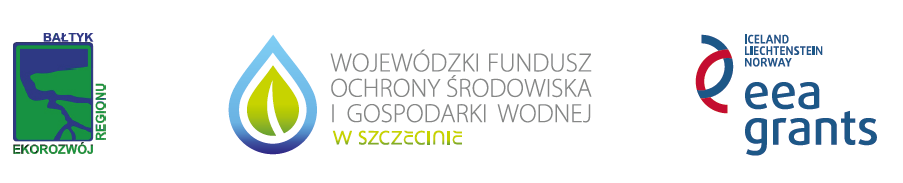 Konkurs dla nauczycieli                                                                                       „Żyj, poznawaj, rozwijaj się – chroń bioróżnorodność”
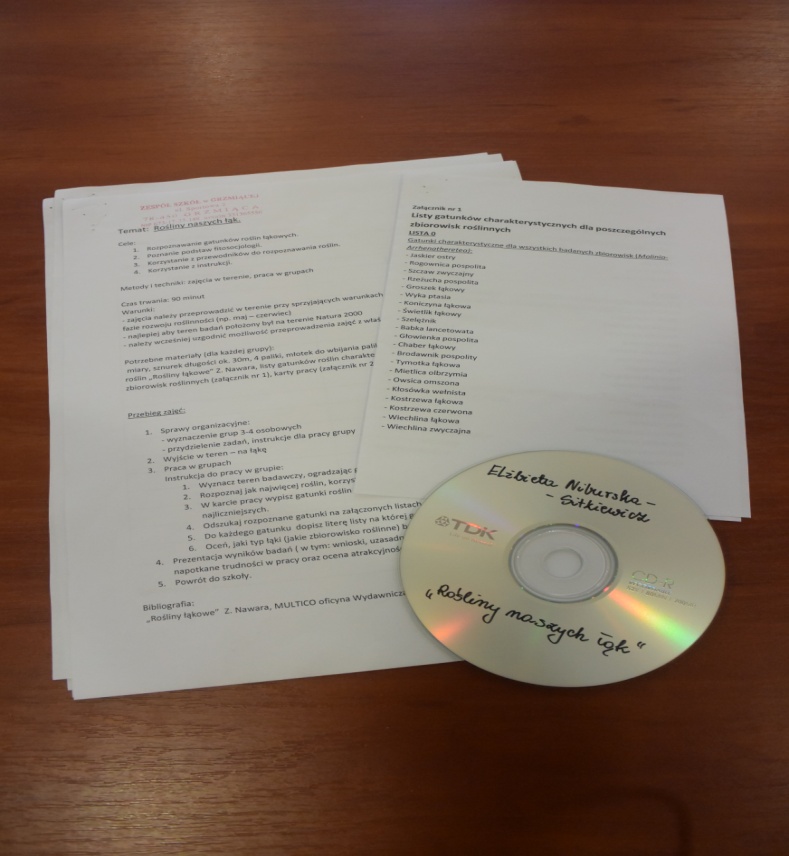 Wyróżnienie zostało przyznane Pani Elżbiecie Niburskiej-Sitkiewicz z Zespołu Szkół w Grzmiącej za scenariusz pn.: „Rośliny naszych łąk”
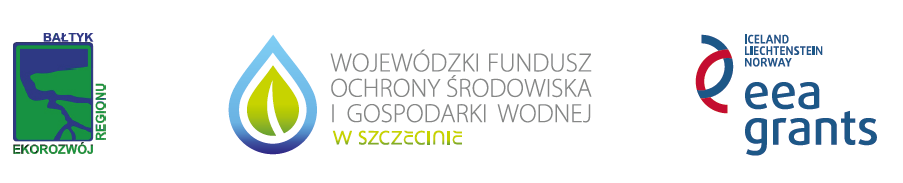 Konkurs dla nauczycieli                                                                                       „Żyj, poznawaj, rozwijaj się – chroń bioróżnorodność”
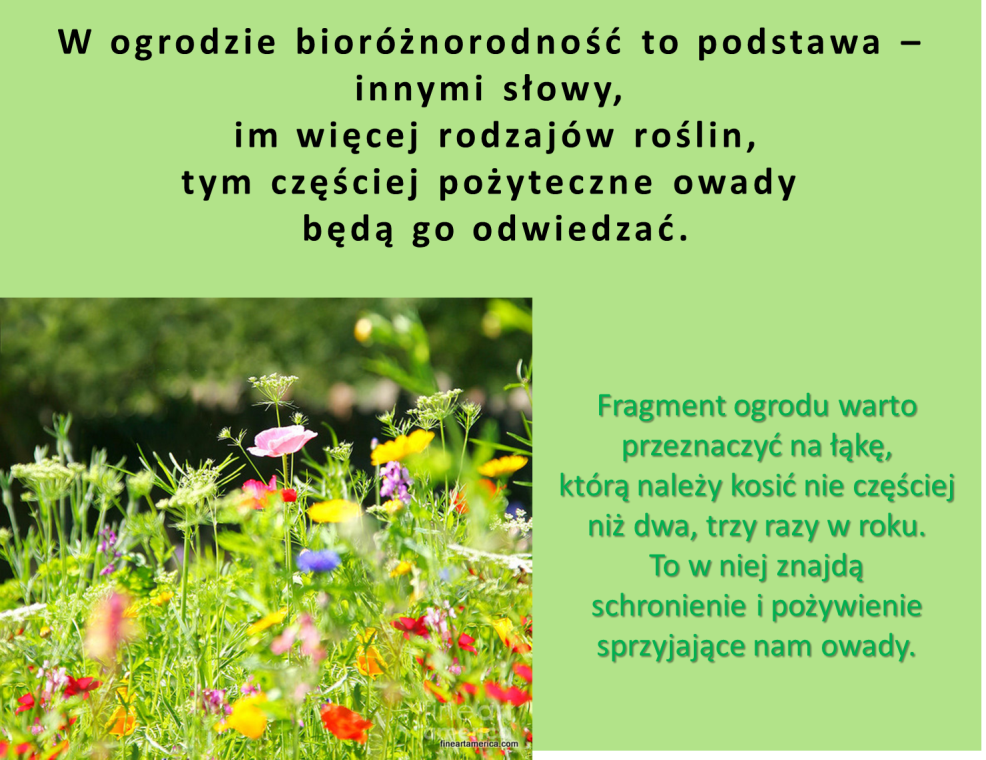 Wyróżniony został scenariusz pn.: „Jesteśmy sobie potrzebni - słów kilka o bioróżnorodności” Pani Beaty Sumińskiej, nauczycielki ze Szkoły Podstawowej im. Leona Kruczkowskiego                     w Karścinie
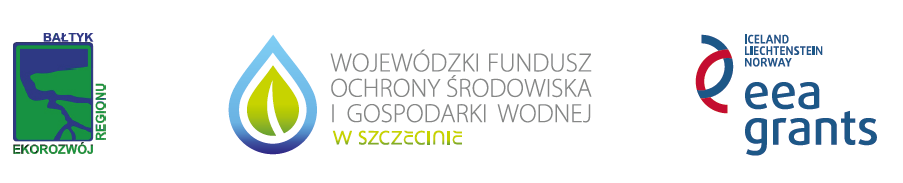 Konkurs dla nauczycieli                                                                                       „Żyj, poznawaj, rozwijaj się – chroń bioróżnorodność”
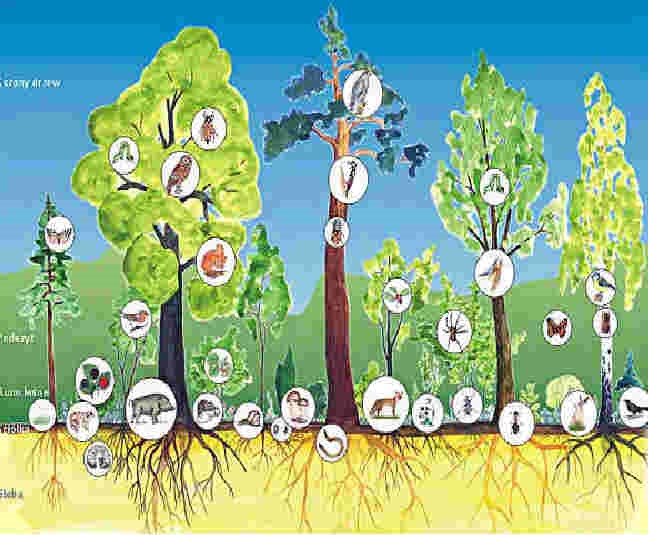 Wyróżniony został także scenariusz pn.: Warstwowa budowa lasu – poznajemy rośliny i zwierzęta występujące w lesie” napisany przez nauczycielkę ze Szkoły Podstawowej w Wierzchowie - Panią Jolantę Tkaczuk
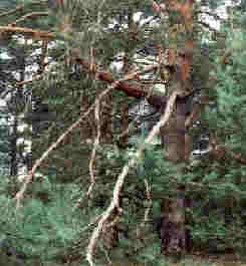 SOSNA
Kora szarobrązowa. Igły wyrastają po 2 z krótkopędu. Szyszki są kuliste.
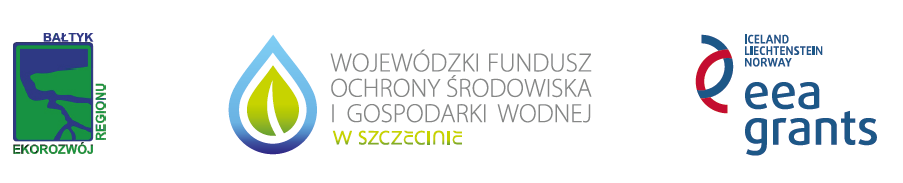 Konkurs dla nauczycieli                                                                                       „Żyj, poznawaj, rozwijaj się – chroń bioróżnorodność”
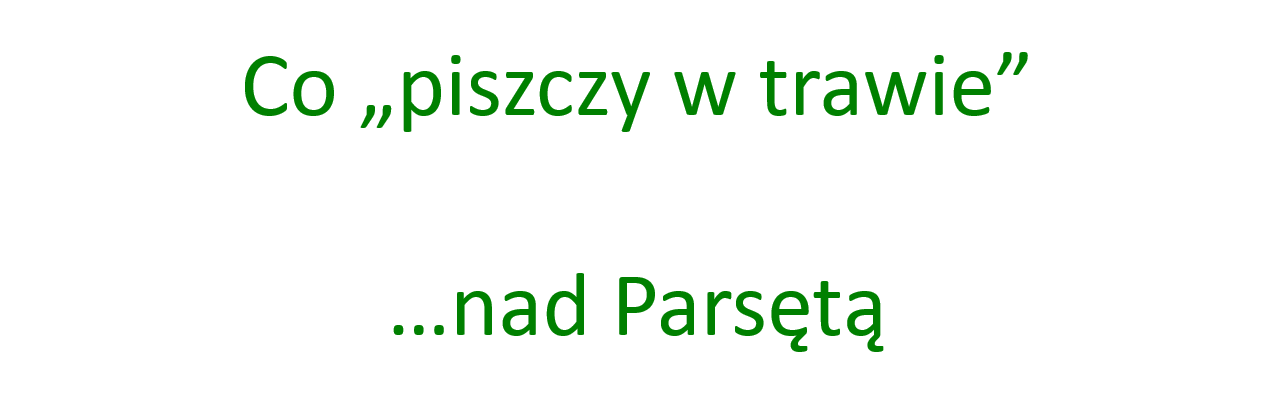 Ostatnie wyróżnienie za scenariusz pn.: „Chrońmy bioróżnorodność Dorzecza Parsęty i nie tylko” otrzymuje Pani Lidia Piłkowska ze Szkoły Podstawowej w Karlinie.
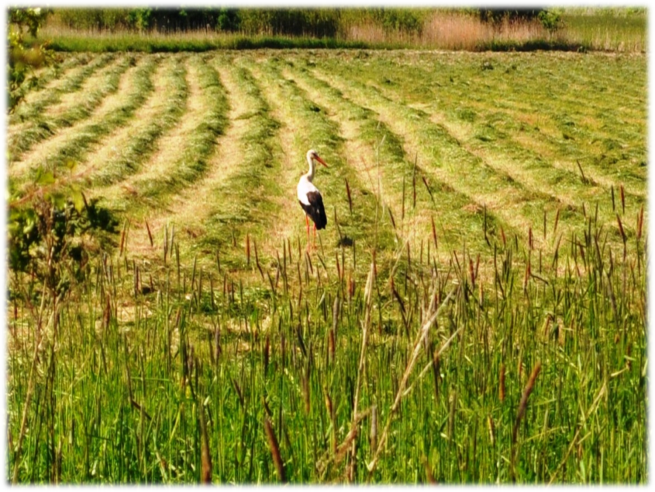 To także nasi Przyjaciele, 

wiec dbajmy o nich!
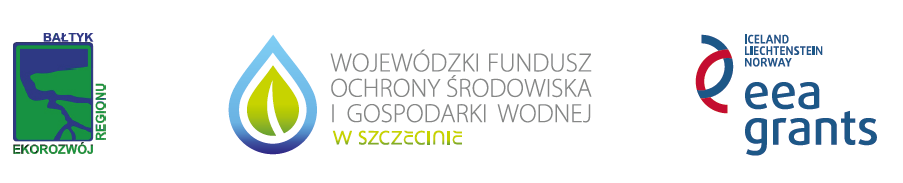 Konkurs dla nauczycieli                                                                                       „Żyj, poznawaj, rozwijaj się – chroń bioróżnorodność”
IV miejsce zajął  scenariusz skierowany do  uczniów szkoły podstawowej pn.: „Rośliny związane ze środowiskiem wodnym” napisany przez nauczycielkę Panią Aleksandrę Wróbel-Bednarską z Zespołu Szkół Ekonomiczno-Hotelarskich im. Emilii Gierczak w Kołobrzegu.
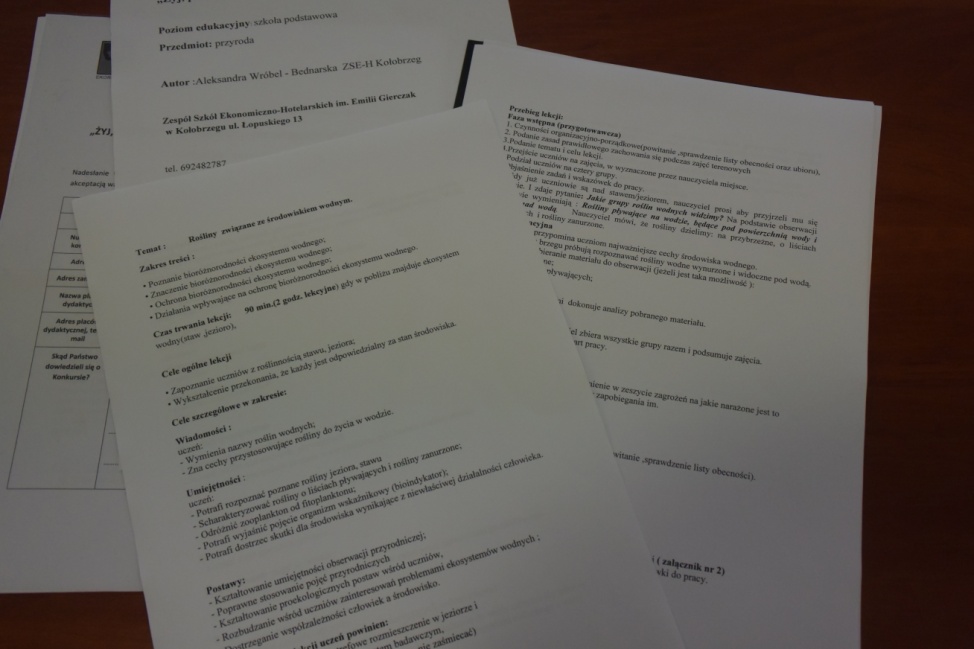 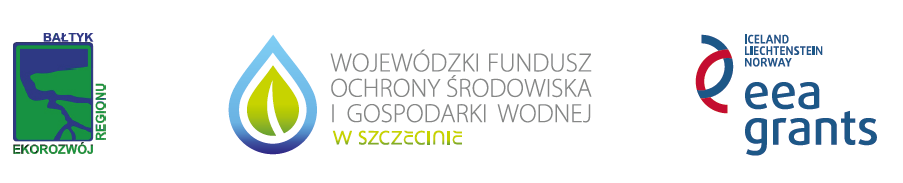 Konkurs dla nauczycieli                                                                                       „Żyj, poznawaj, rozwijaj się – chroń bioróżnorodność”
Grzyby jadalneborowik szlachetny, czubajka kania, pieprznik jadalny…
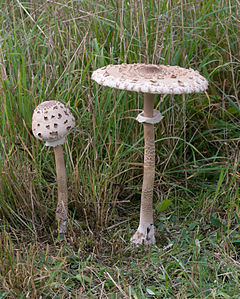 III miejsce zajął  scenariusz pn.: „W królestwie grzybów, czyli bliskie spotkanie z bioróżnorodnością” napisany przez Panią Małgorzatę Krawczyk-Figlarz, nauczycielkę ze Szkoły Podstawowej                   w Barwicach.
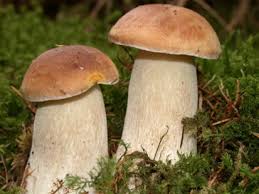 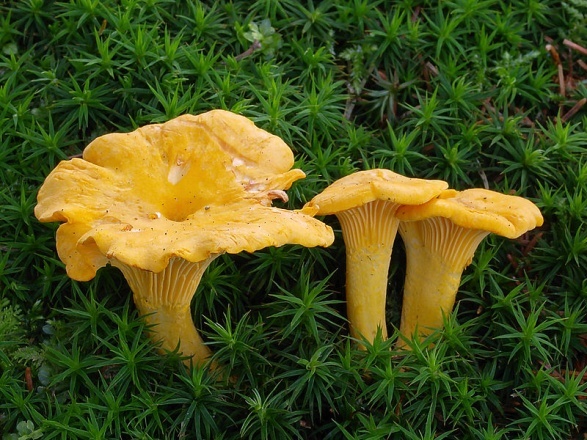 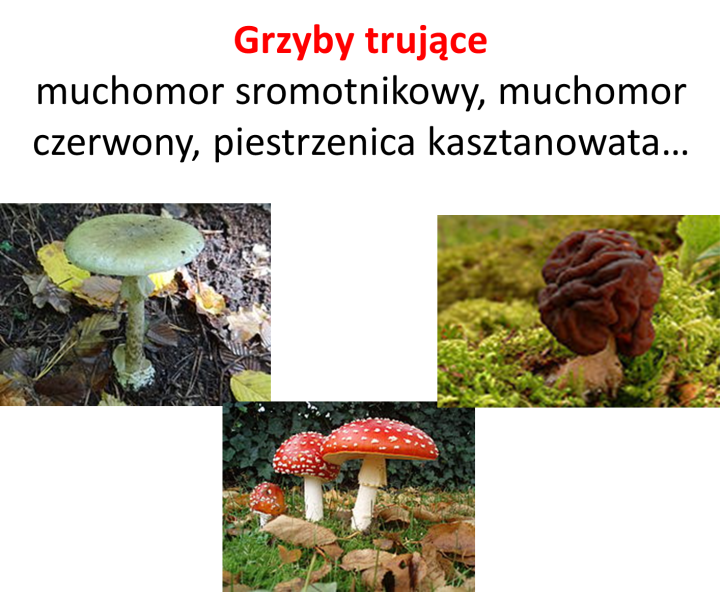 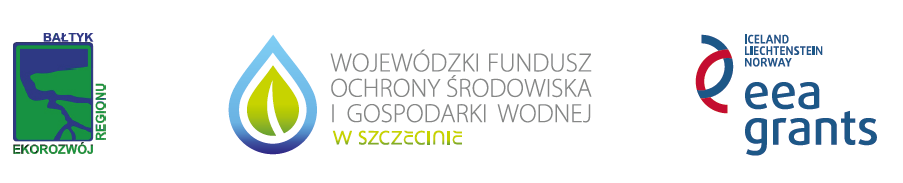 Konkurs dla nauczycieli                                                                                       „Żyj, poznawaj, rozwijaj się – chroń bioróżnorodność”
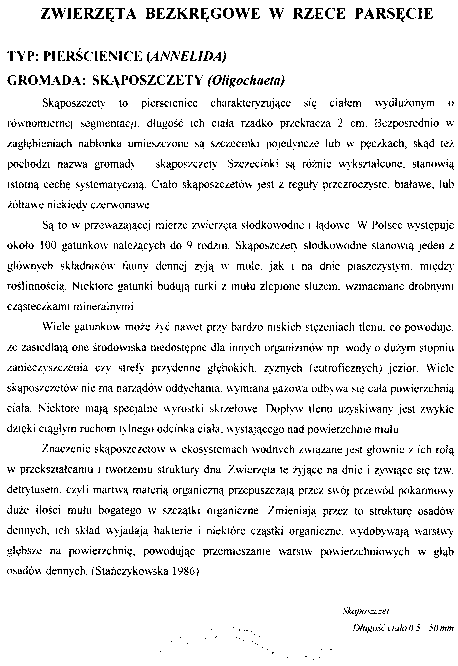 II miejscem został nagrodzony scenariusz             pn. Ścieżka dydaktyczna „Poznajemy dolinę Parsęty” Pani Iwony Szczepankowskiej, nauczyciela z Zespołu Szkół im. Ignacego Łukasiewicza we Wrzosowie.
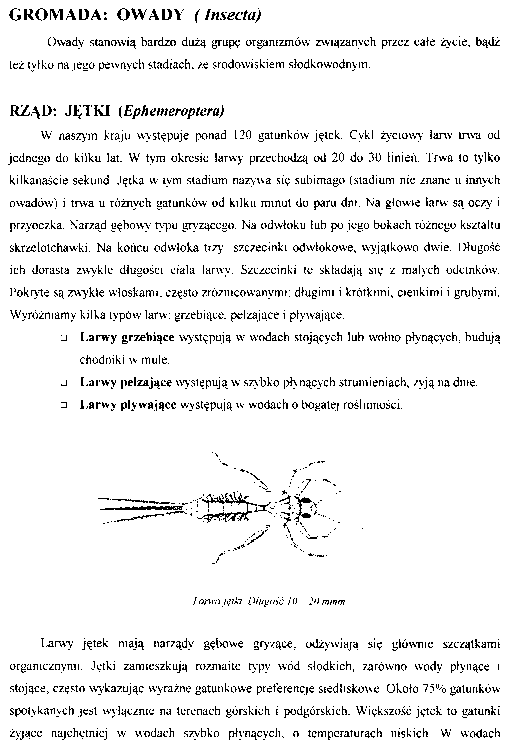 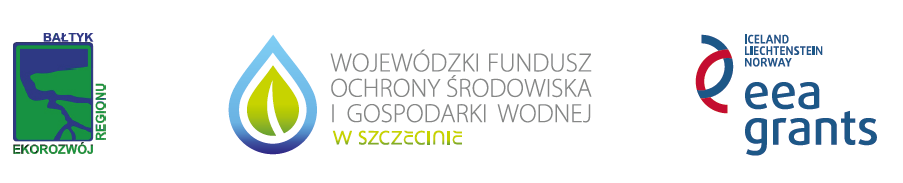 Konkurs dla nauczycieli                                                                                       „Żyj, poznawaj, rozwijaj się – chroń bioróżnorodność”
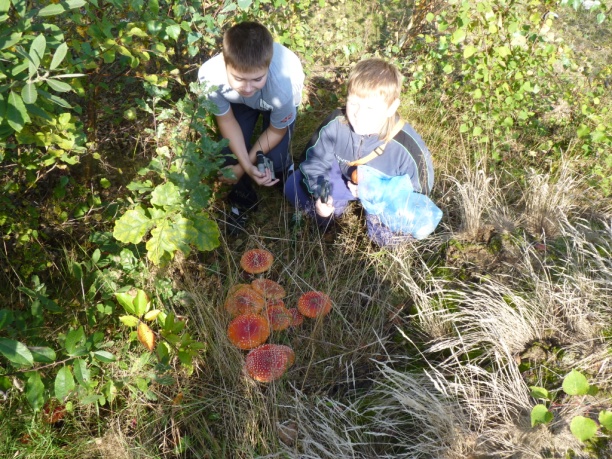 I miejsce, za najlepszy scenariusz pn.: „ Wiem, rozumiem, działam dla bioróżnorodności” zajmuje Pani Jolanta Grębowska, nauczyciel przyrody                  w Szkole Podstawowej nr 4 im. Mikołaja Kopernika             w Białogardzie
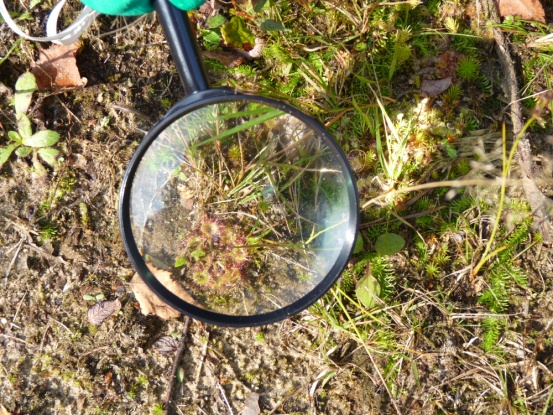 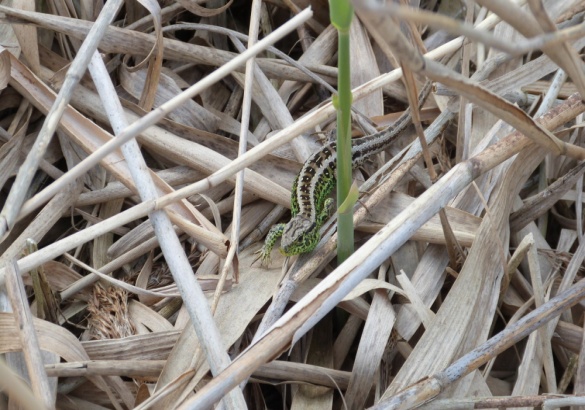 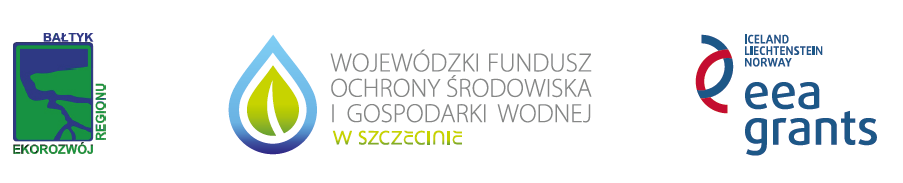 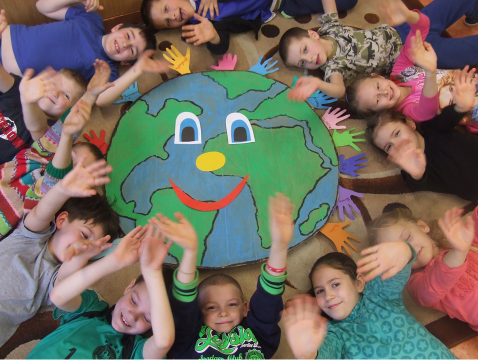 Wszystkim wygranym serdecznie gratulujemy 
i dziękujemy za udział w konkursach!
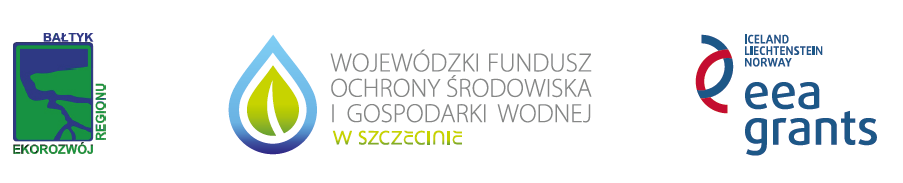 Nagrody zostały dofinansowane ze środków Mechanizmu Finansowego Europejskiego Obszaru Gospodarczego 2009-2014 
oraz z Wojewódzkiego Funduszu Ochrony Środowiska i Gospodarki Wodnej w Szczecinie.
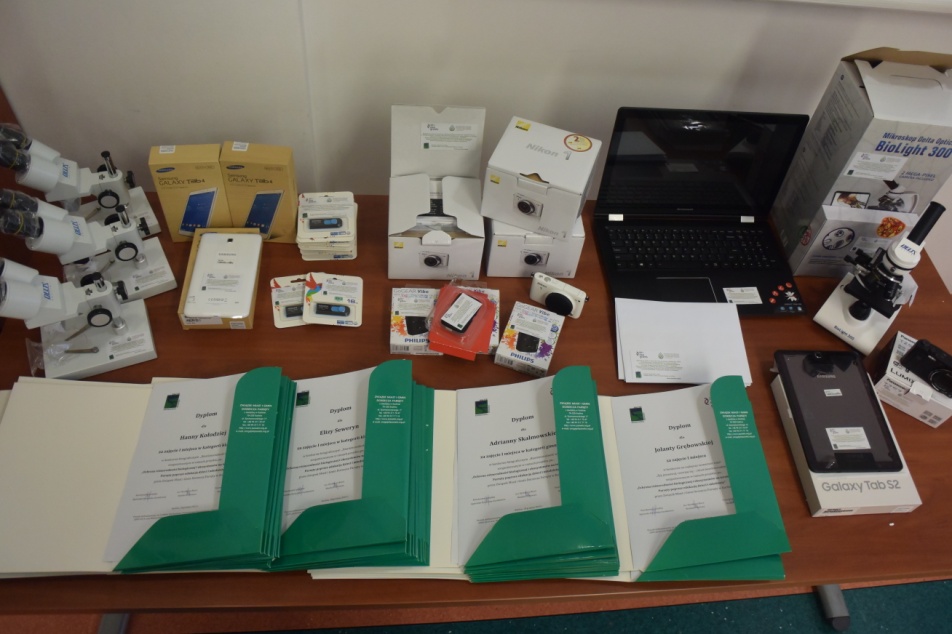 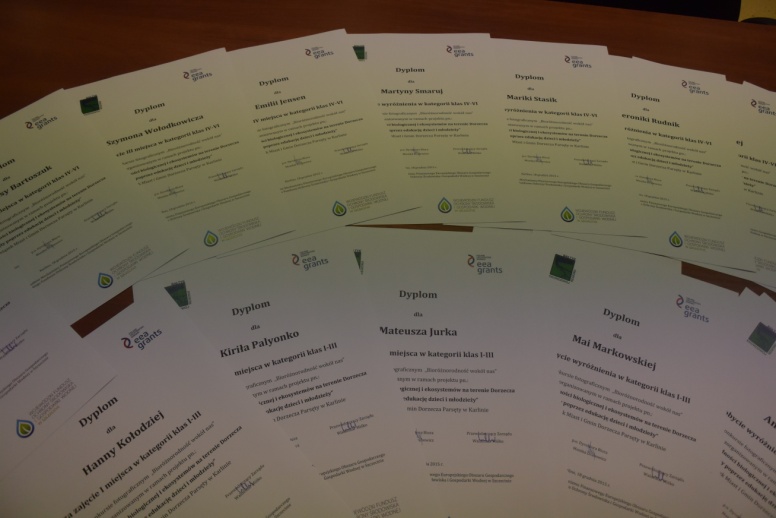 Zdjęcie nagród